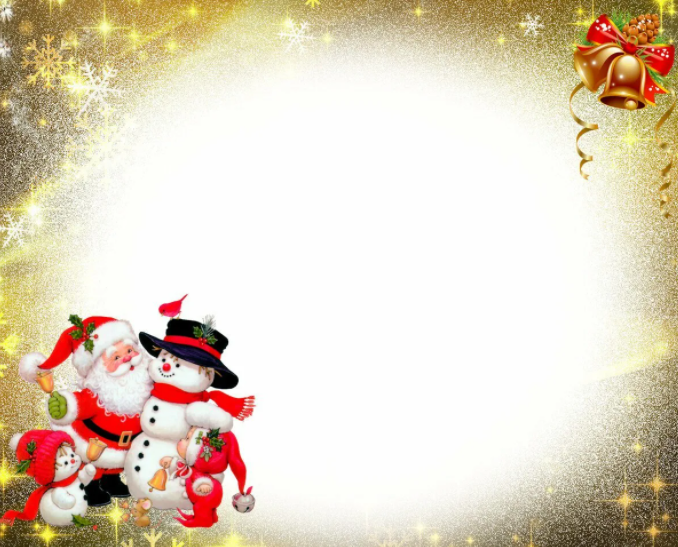 Как мы готовились к празднованию Нового года в группе.
фотоотчет
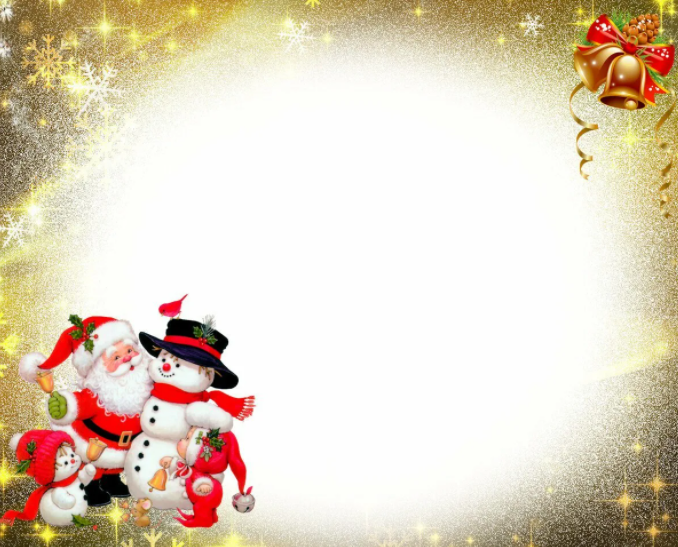 Приближается Новый год – любимый праздник сказки, веселых игр, сюрпризов, приключений, самый чудесный, наполненный волшебством праздник, которого с нетерпением ждут дети и взрослые. С его приходом дома наполняются необычной сказочной атмосферой. В группе   полным ходом идет подготовка к новогодним праздникам. Мы вместе с родителями  и детьми украсили нашу группу, приемную
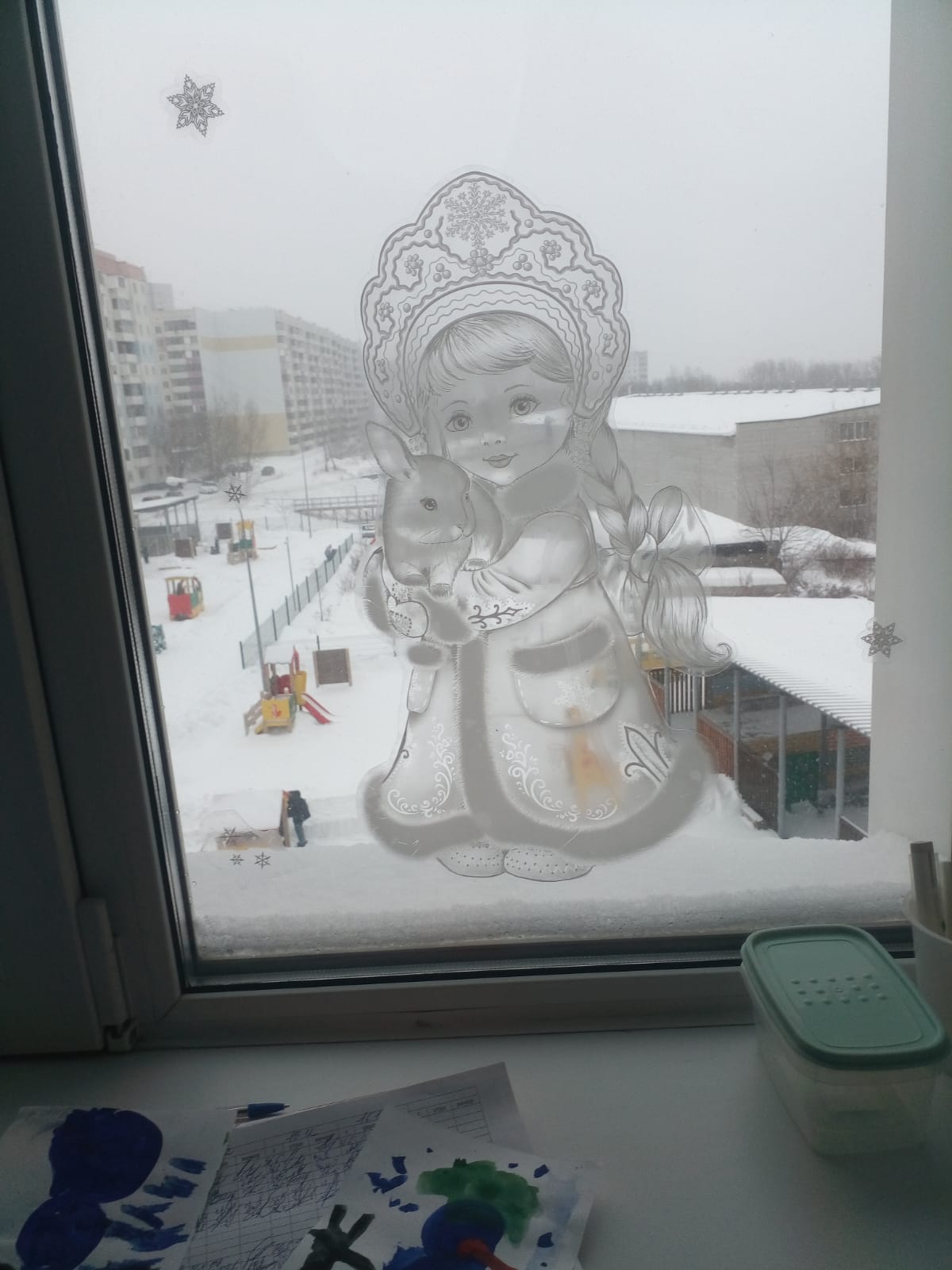 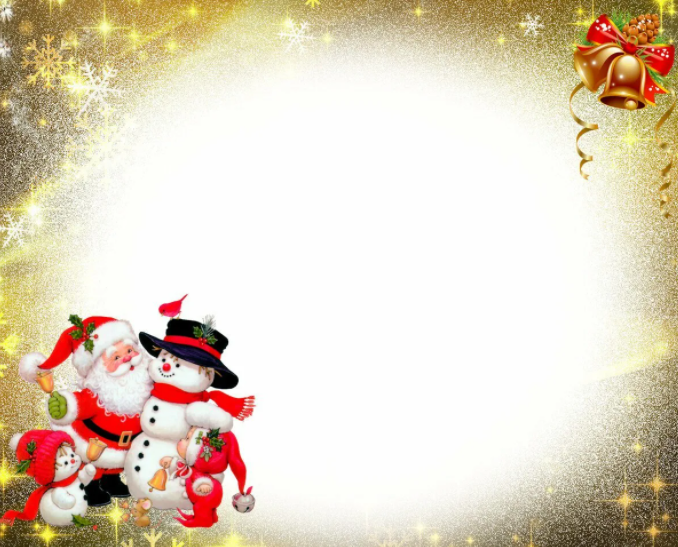 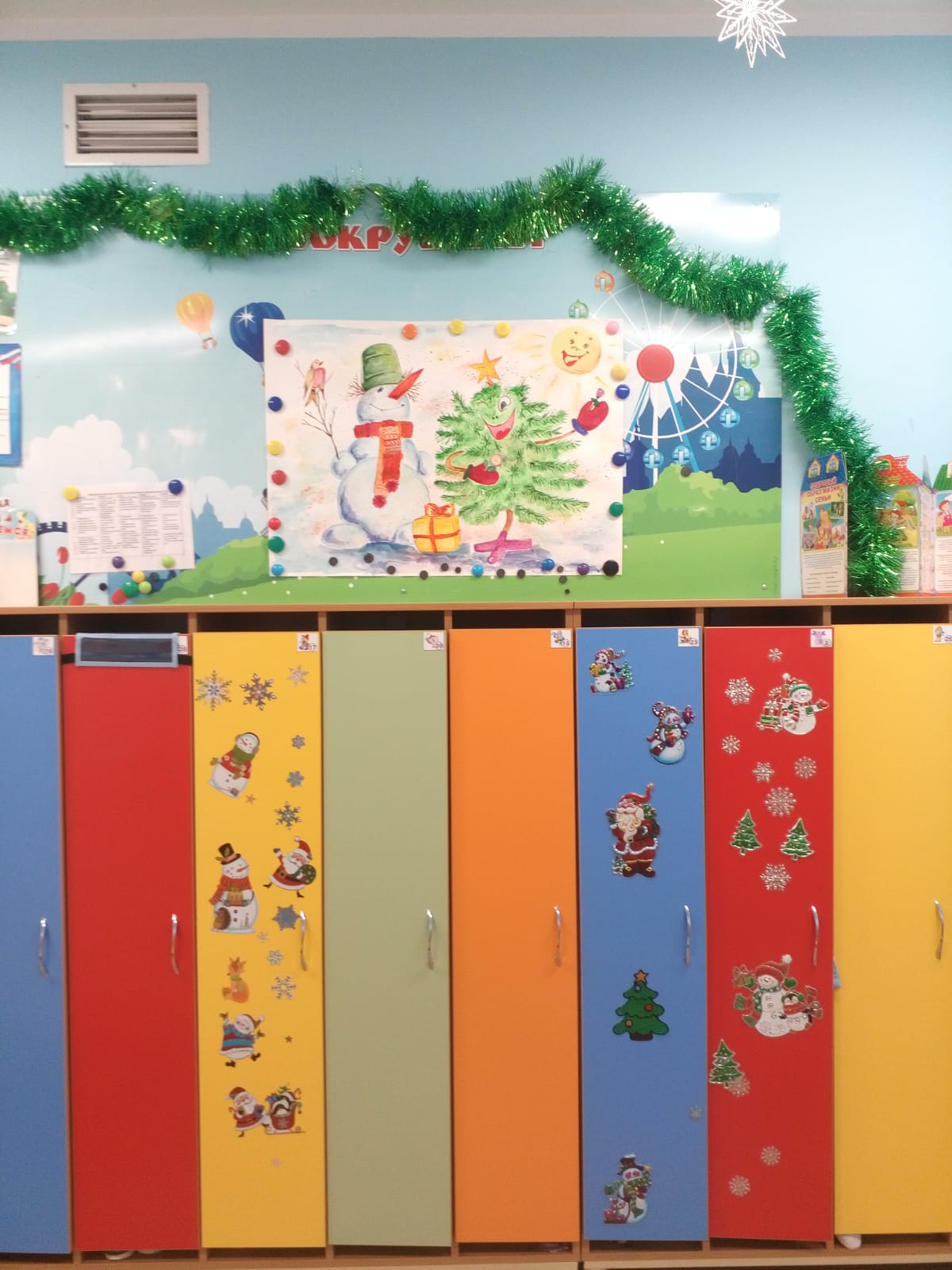 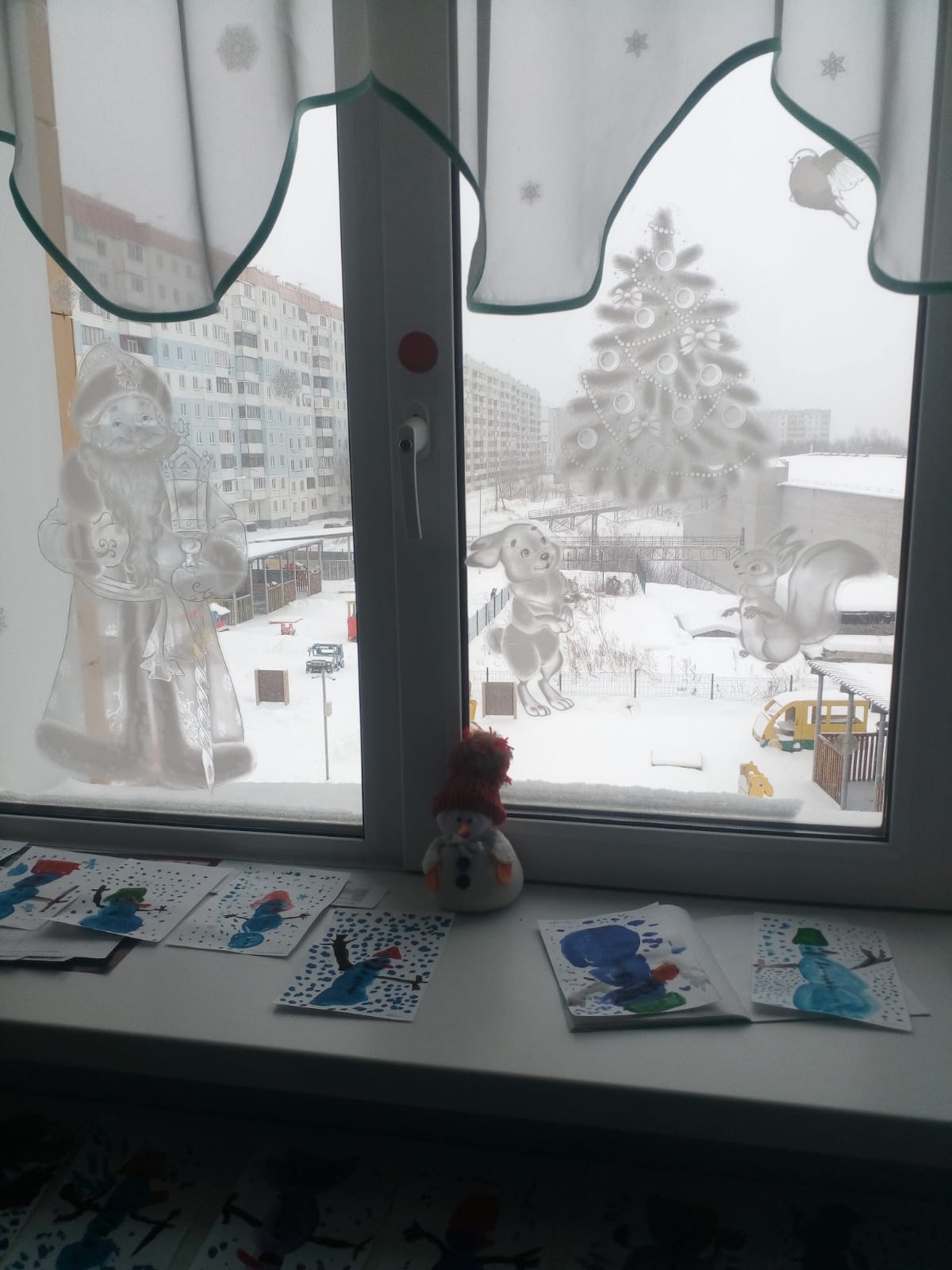 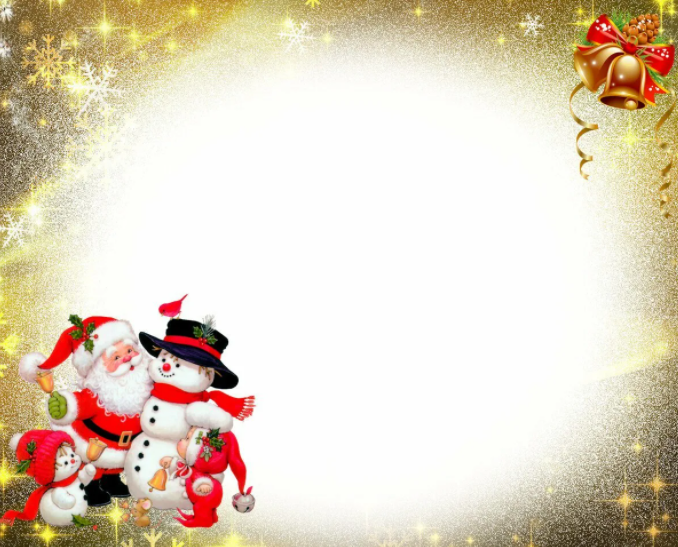 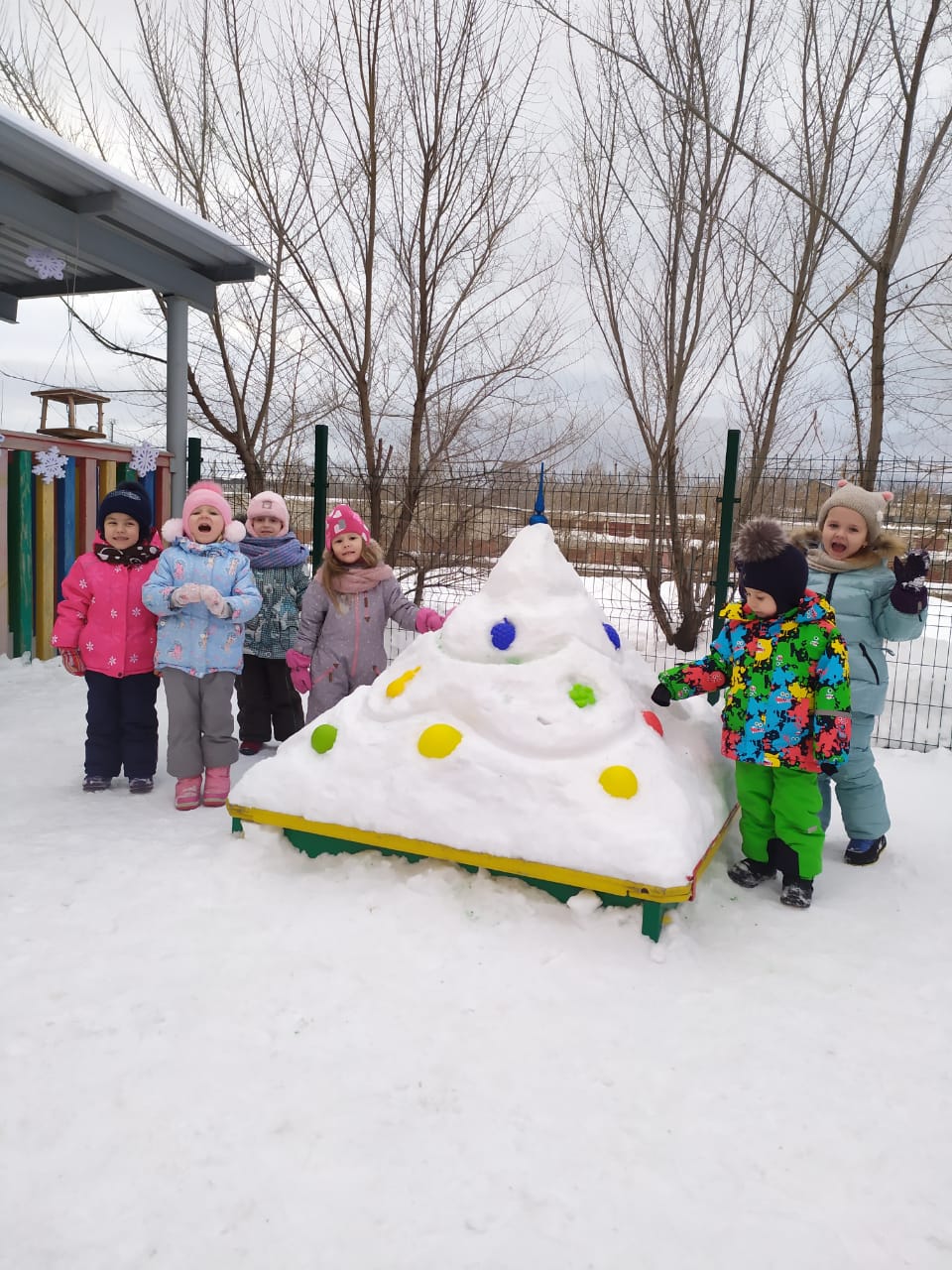 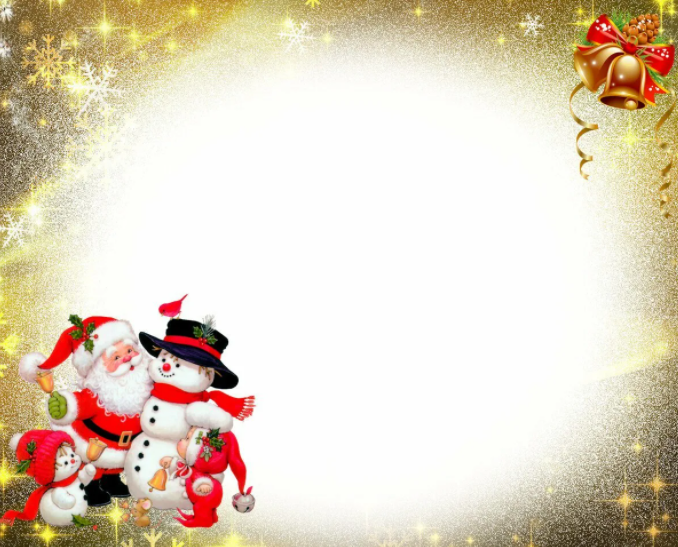 Важную роль в подготовке к Новому году играют разные поделки, изготовленные детьми  совместно с родителями. У нас в  детском саду есть традиция, для создания праздничного настроения, проходит выставка поделок «Мастерская Деда Мороза»  дети принимают активное участие в этой выставке, становятся творцами и художниками, делают замечательные поделки вместе, радуя всех своим мастерством
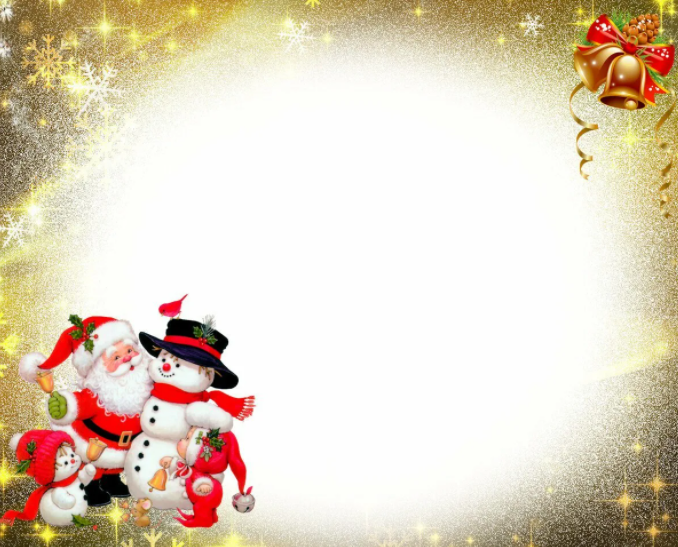 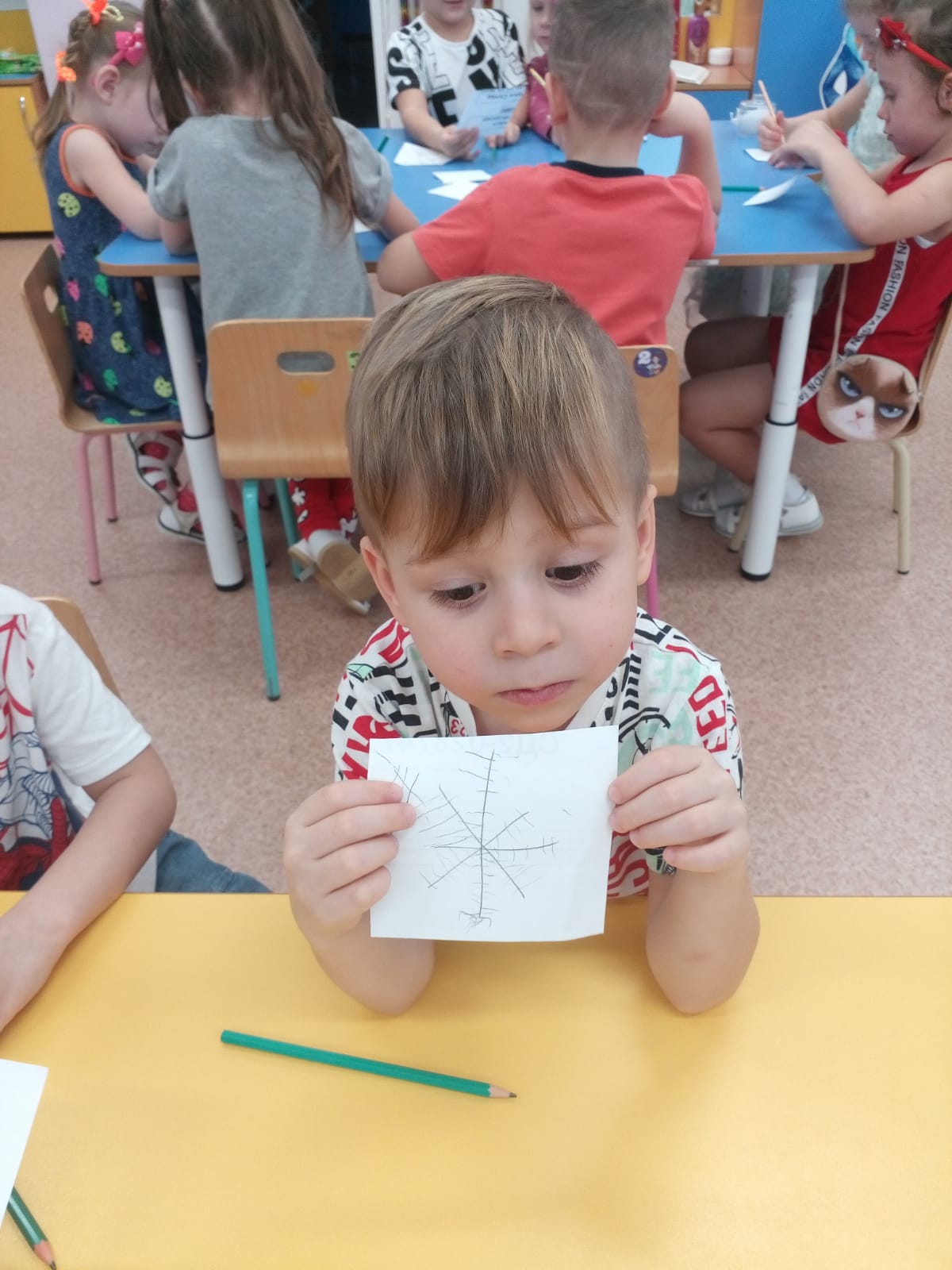 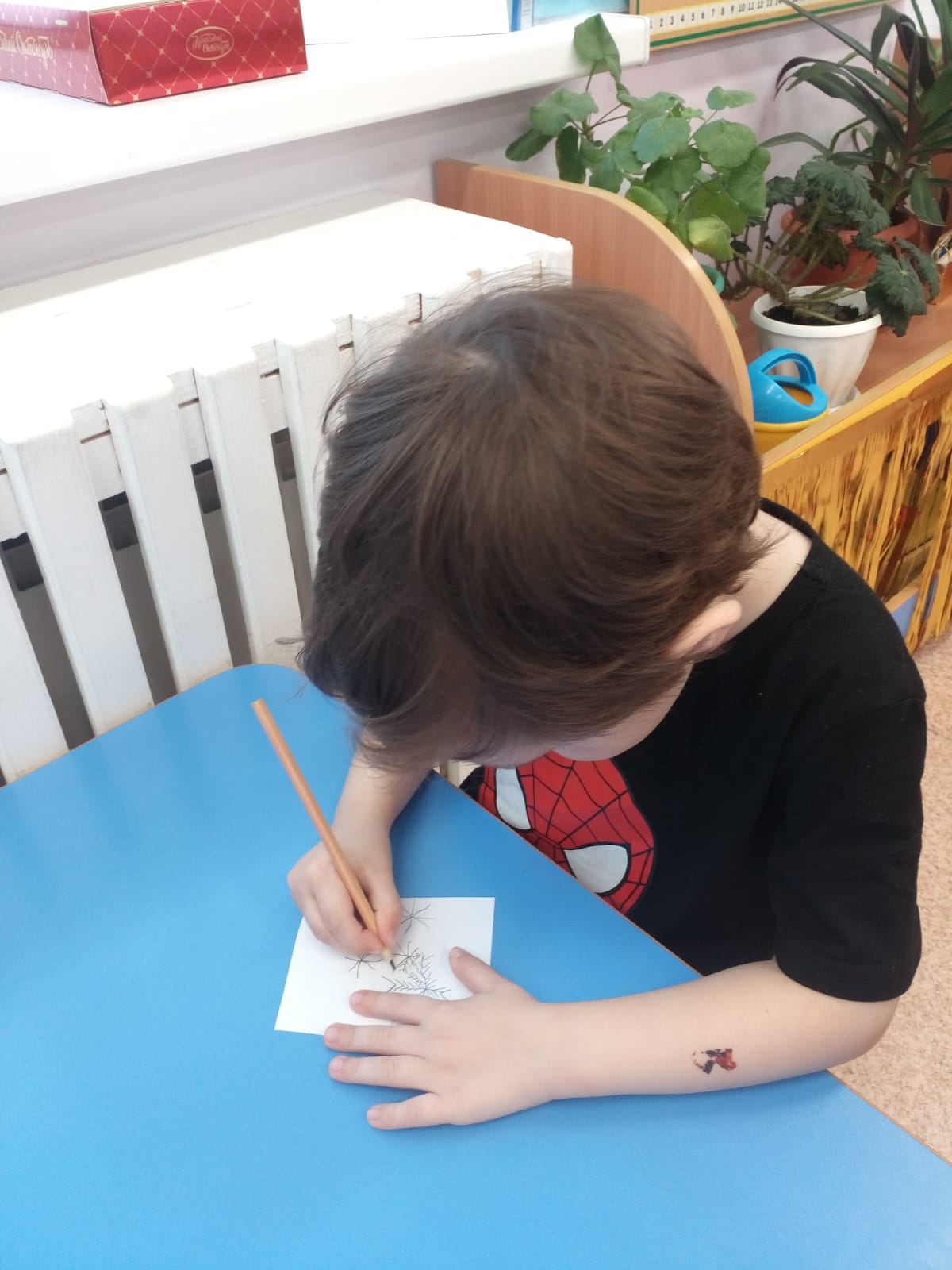 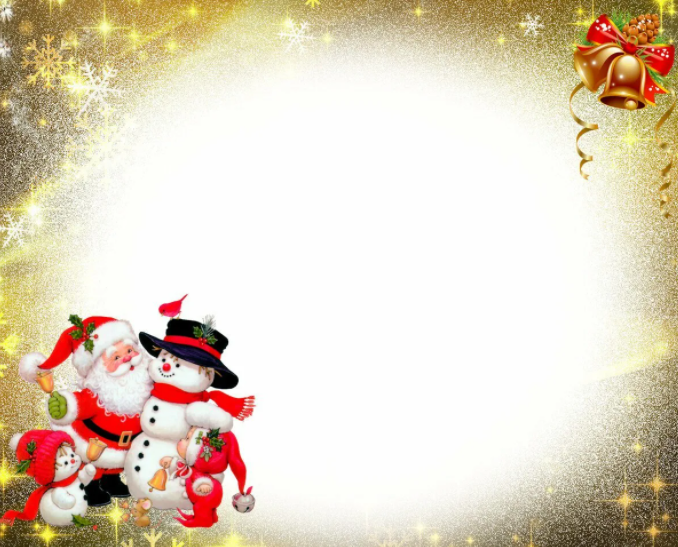 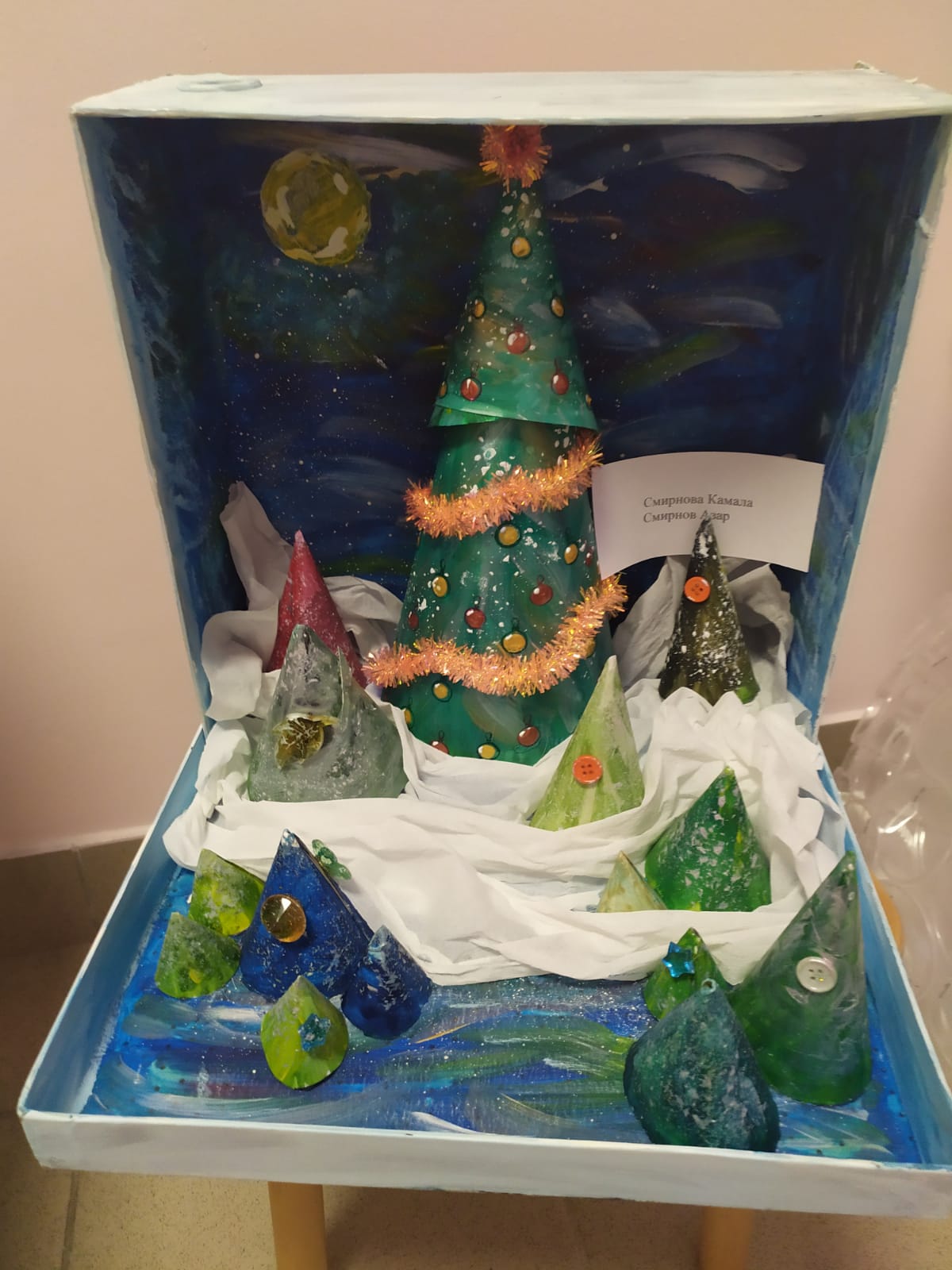 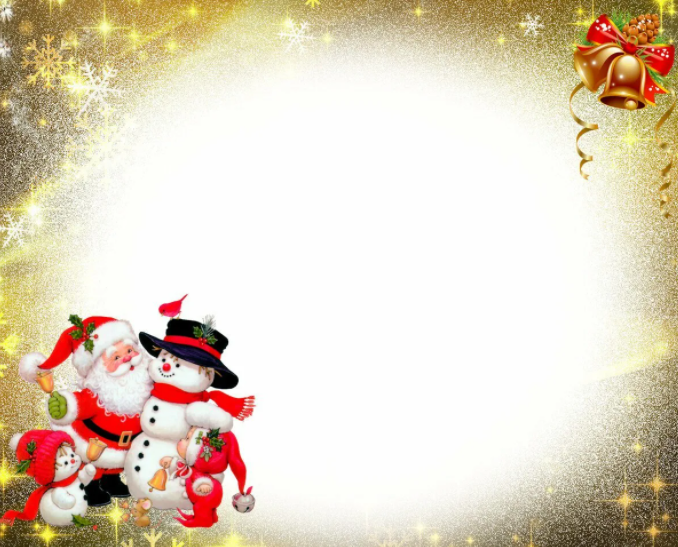 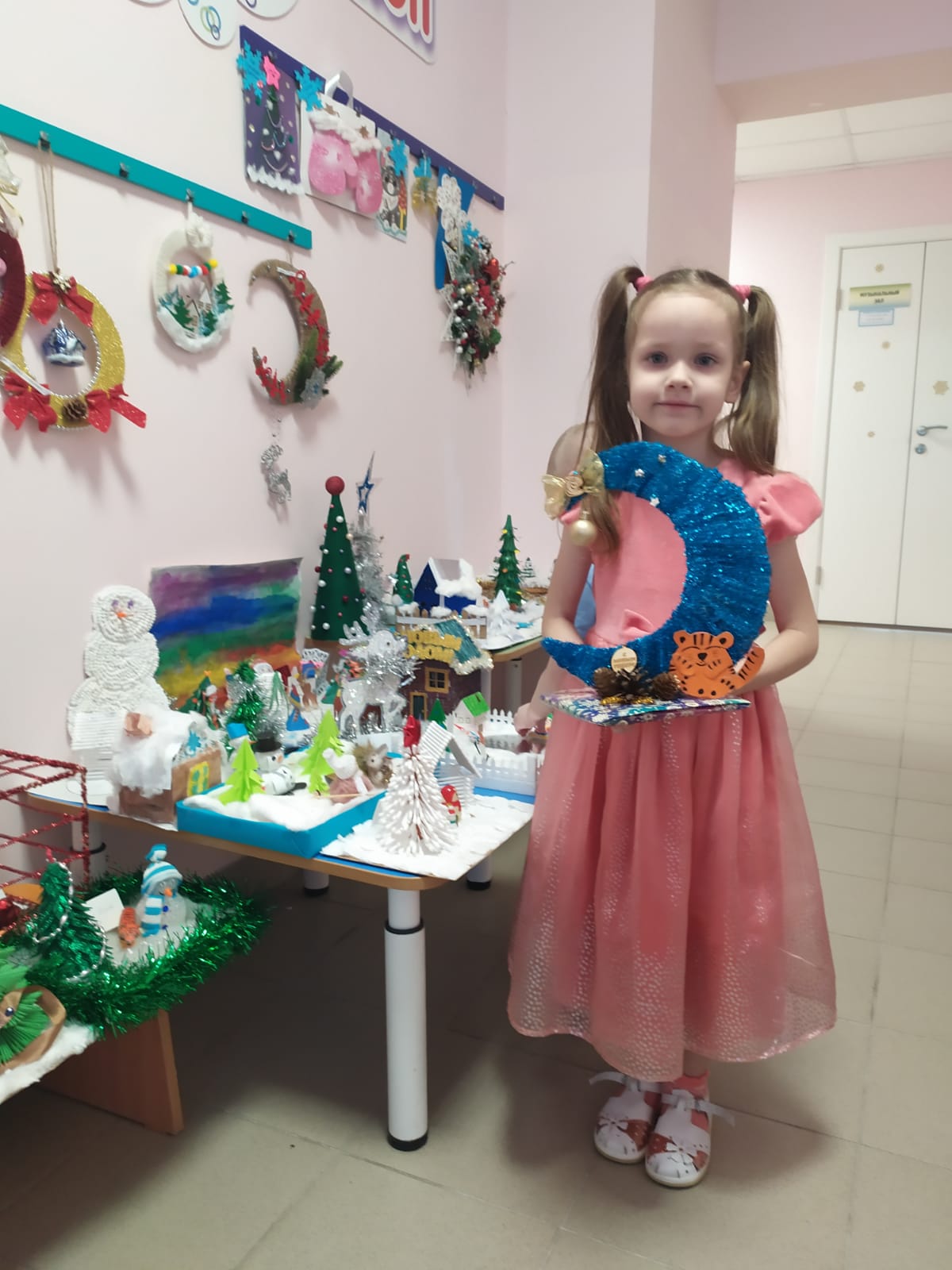 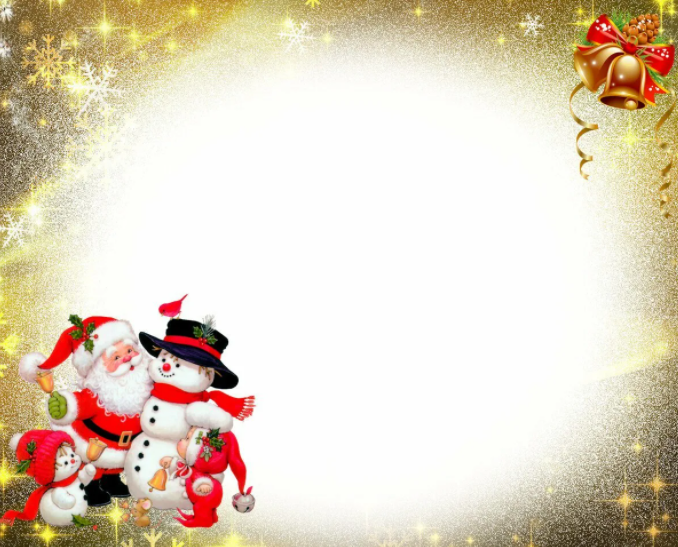 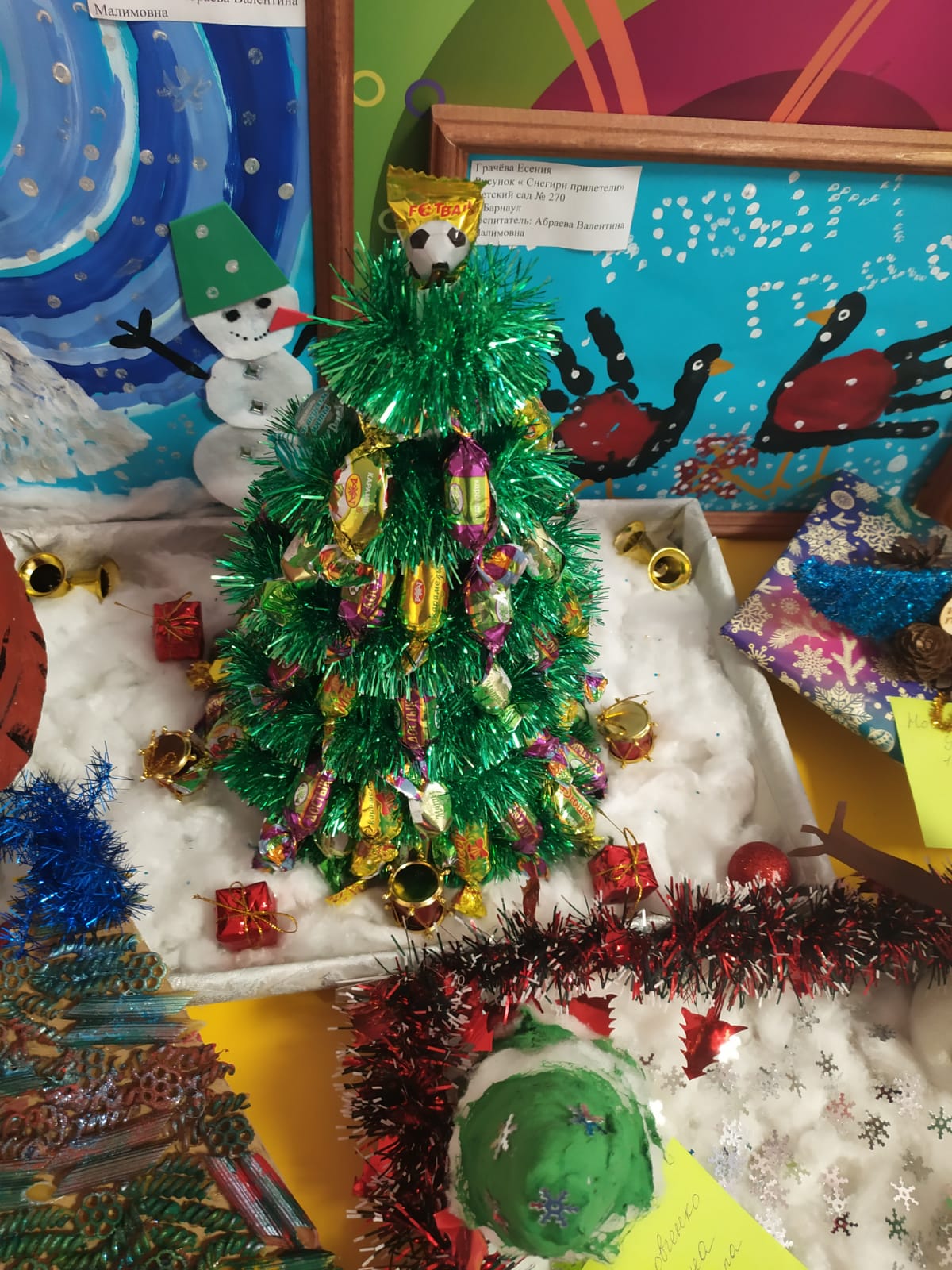 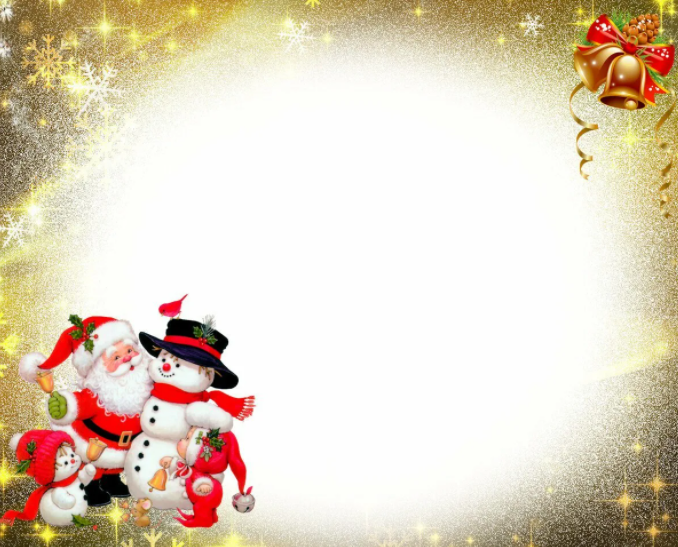 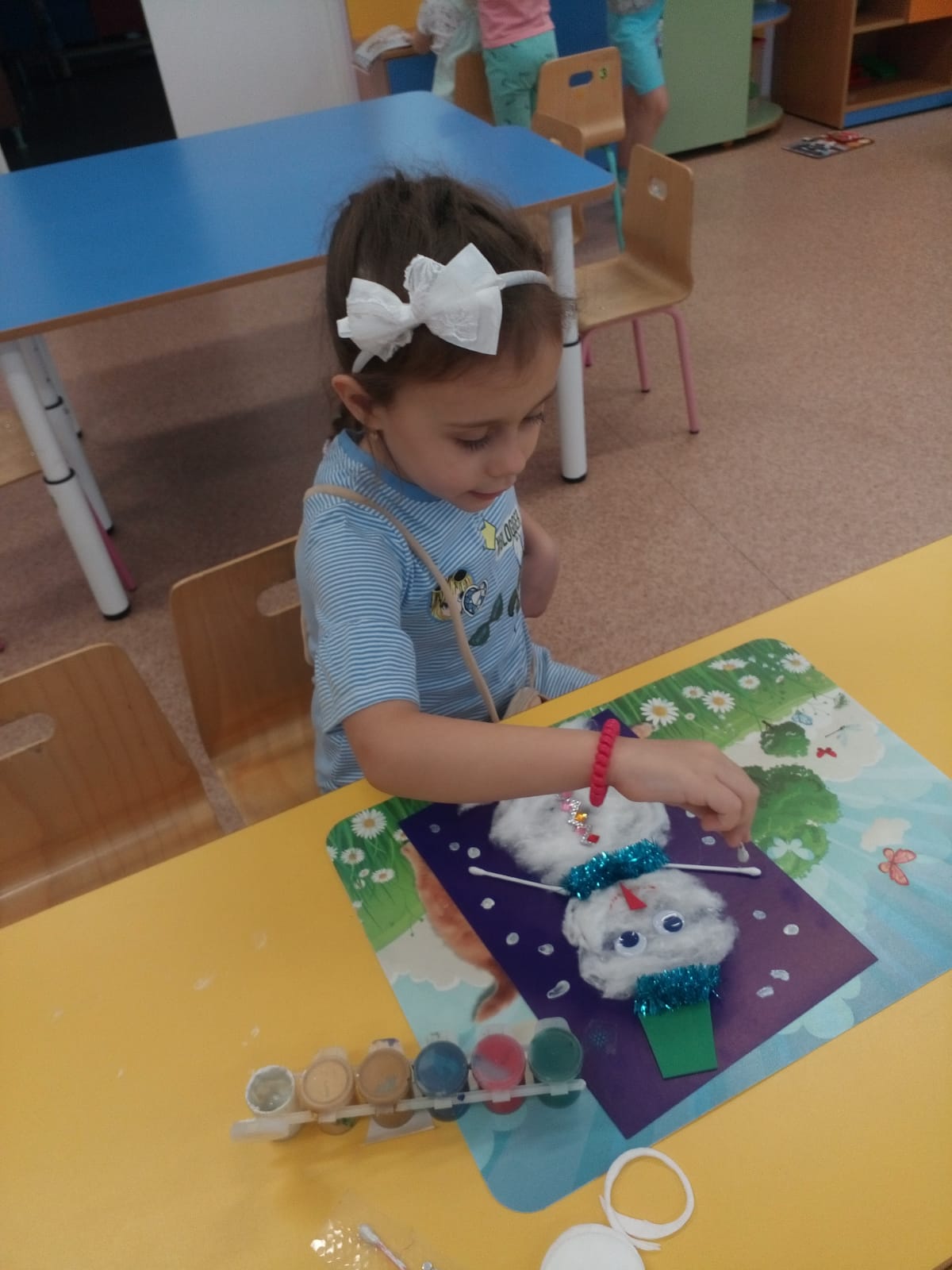 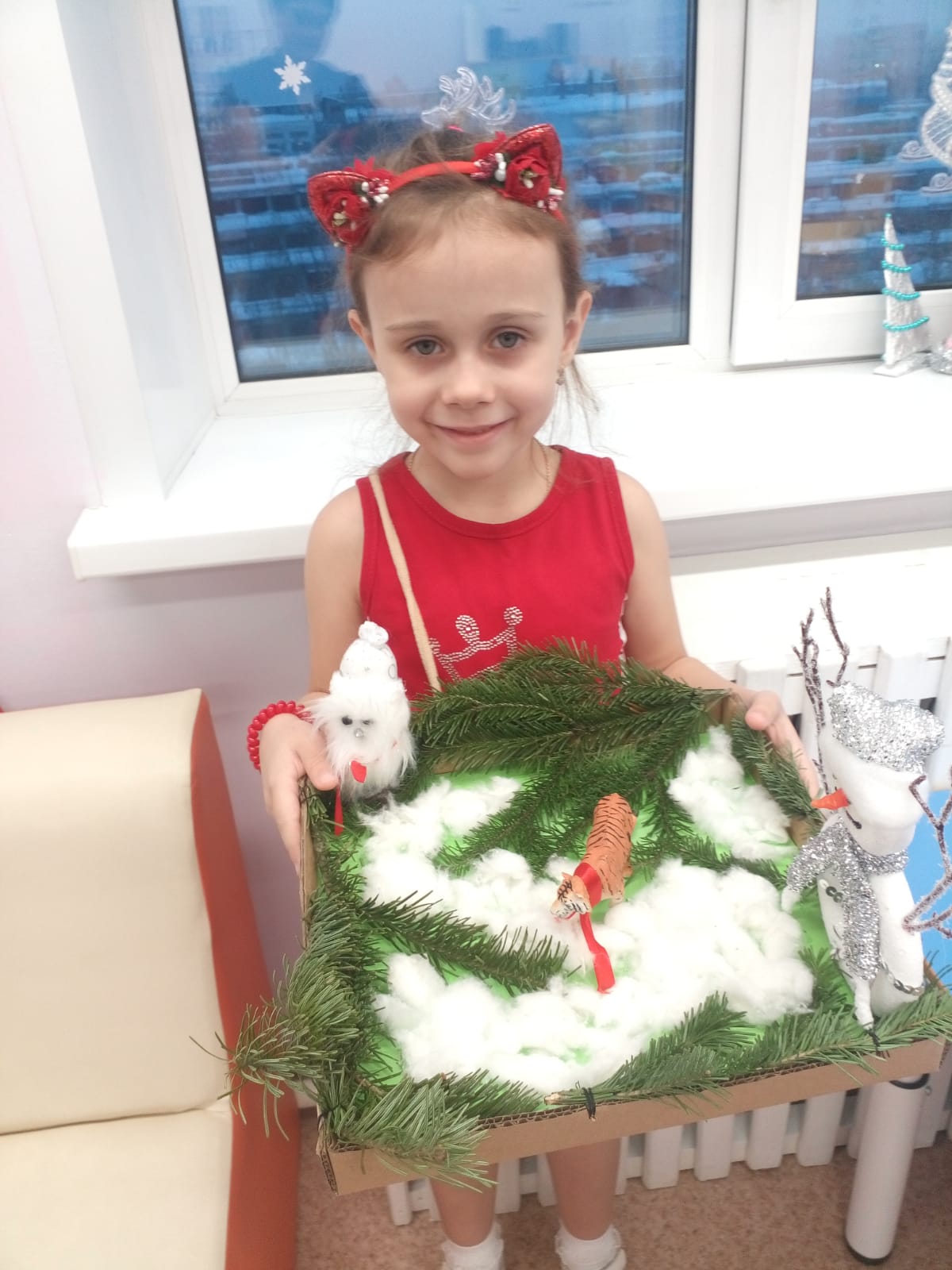 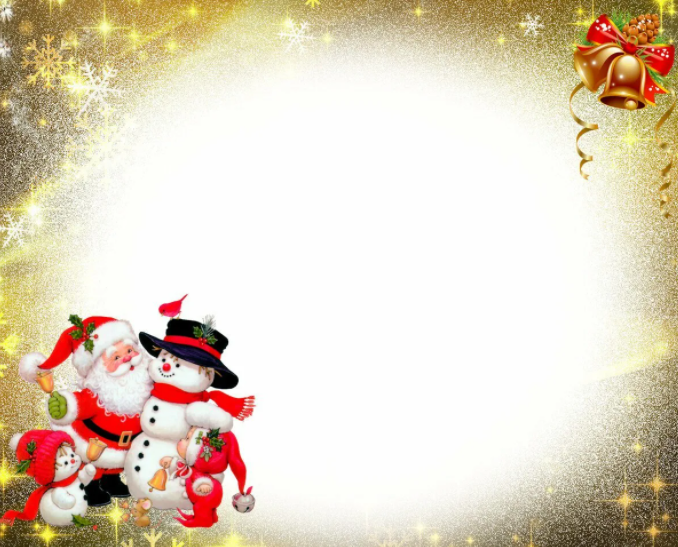 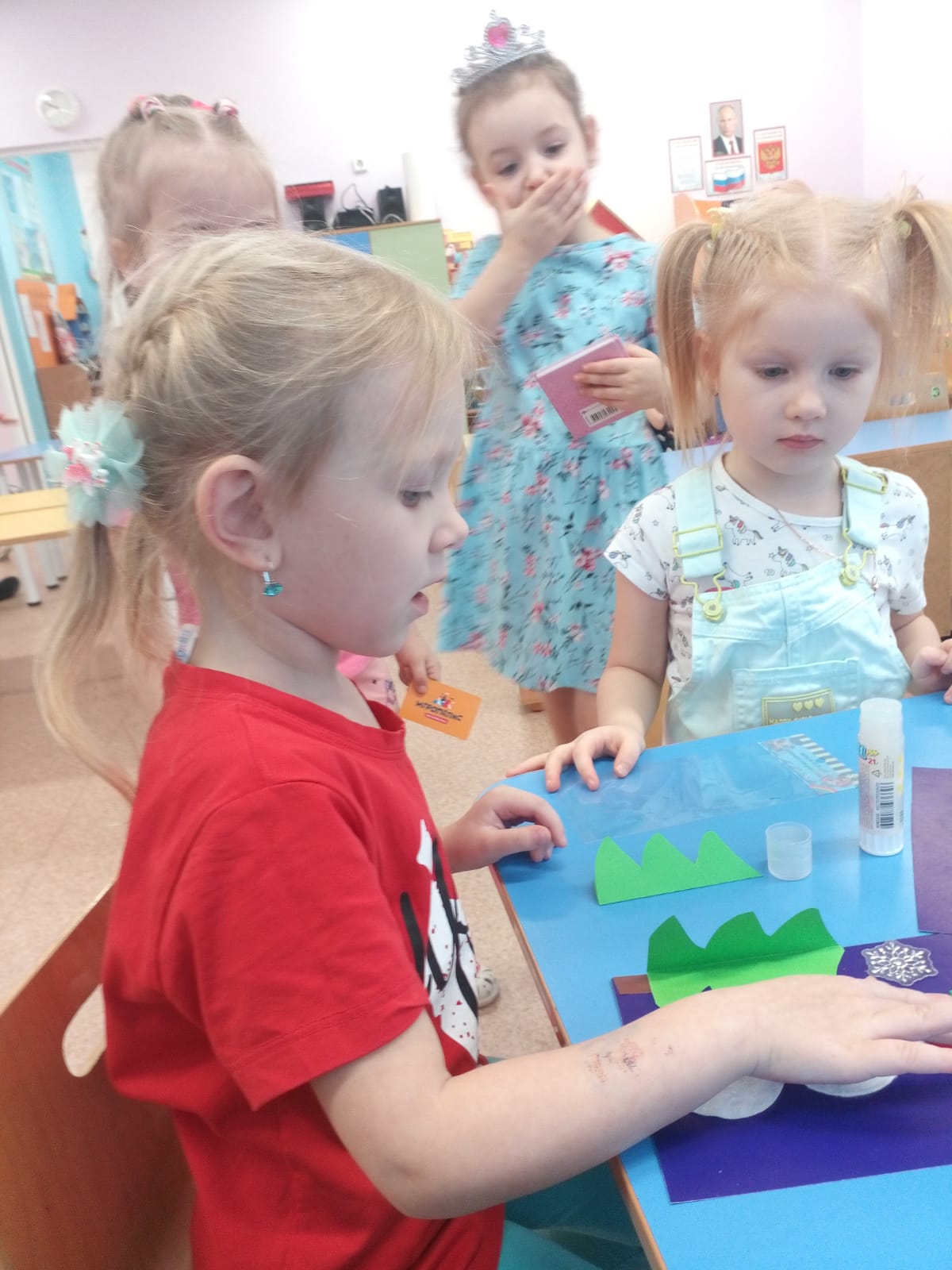 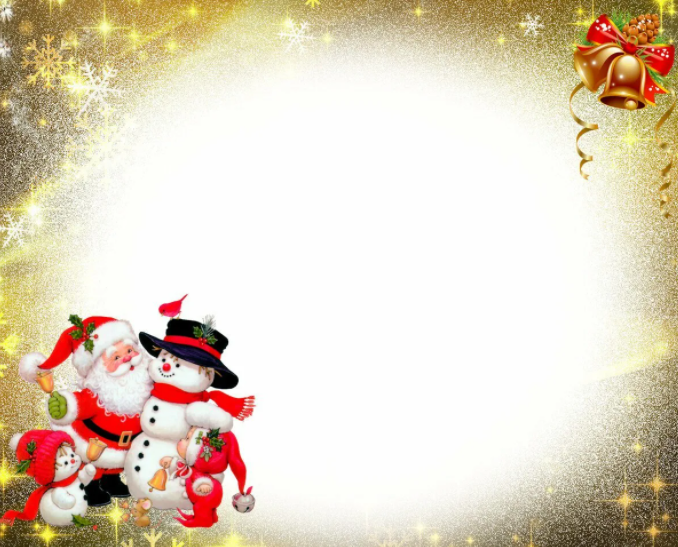 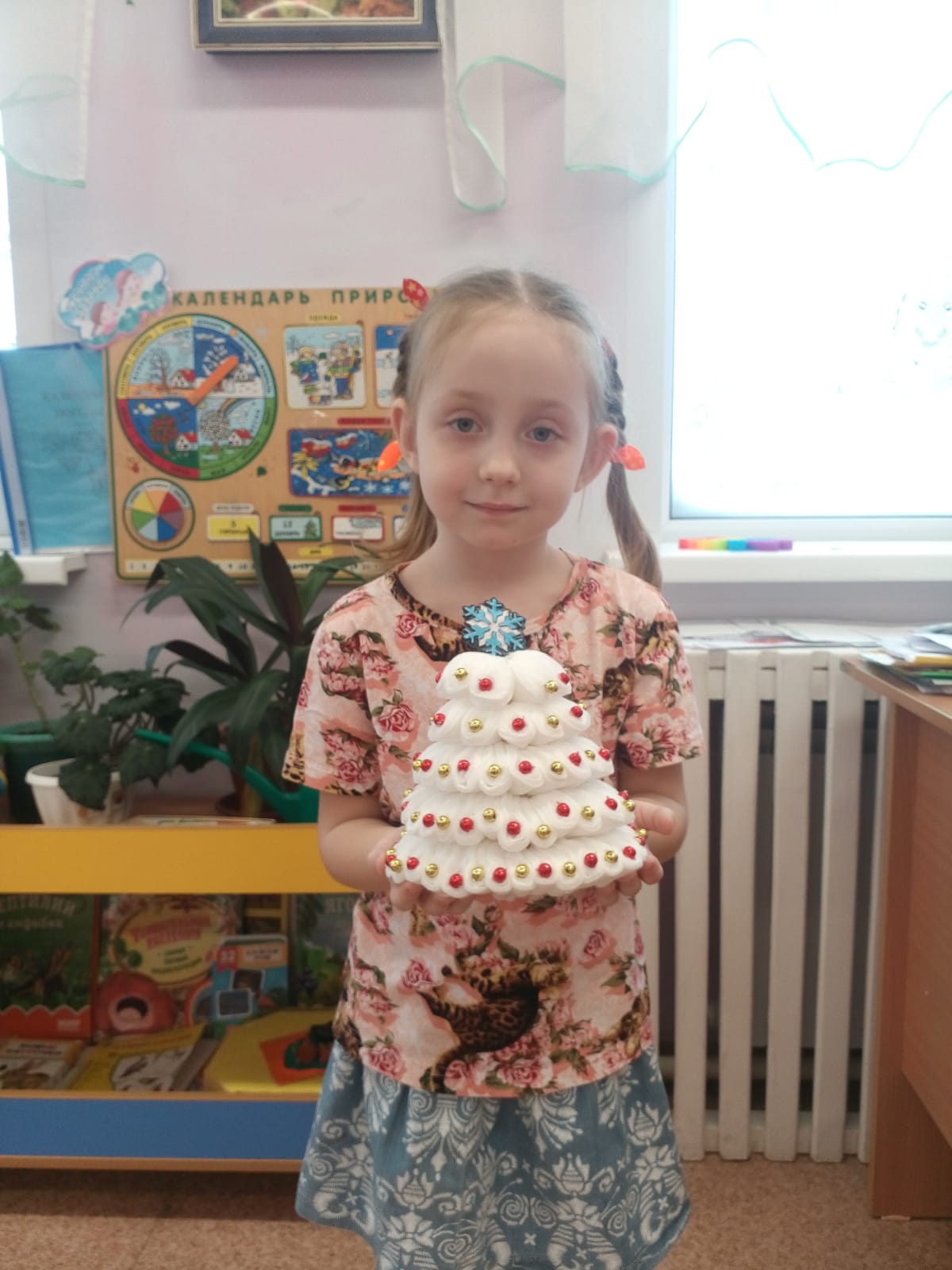 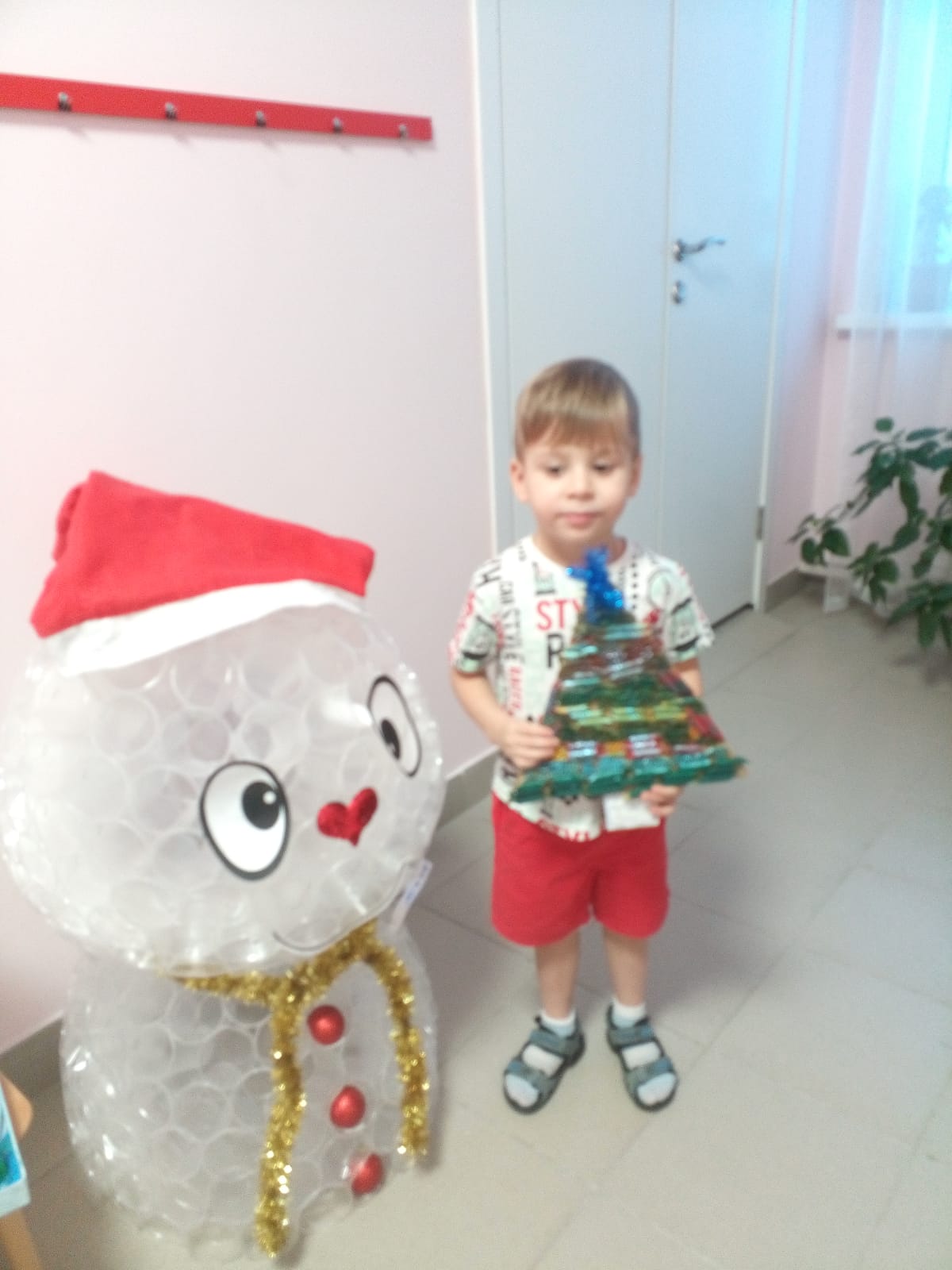 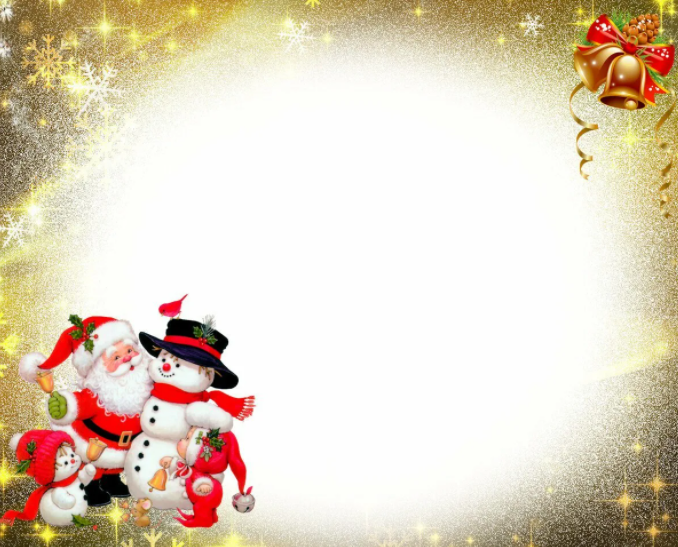 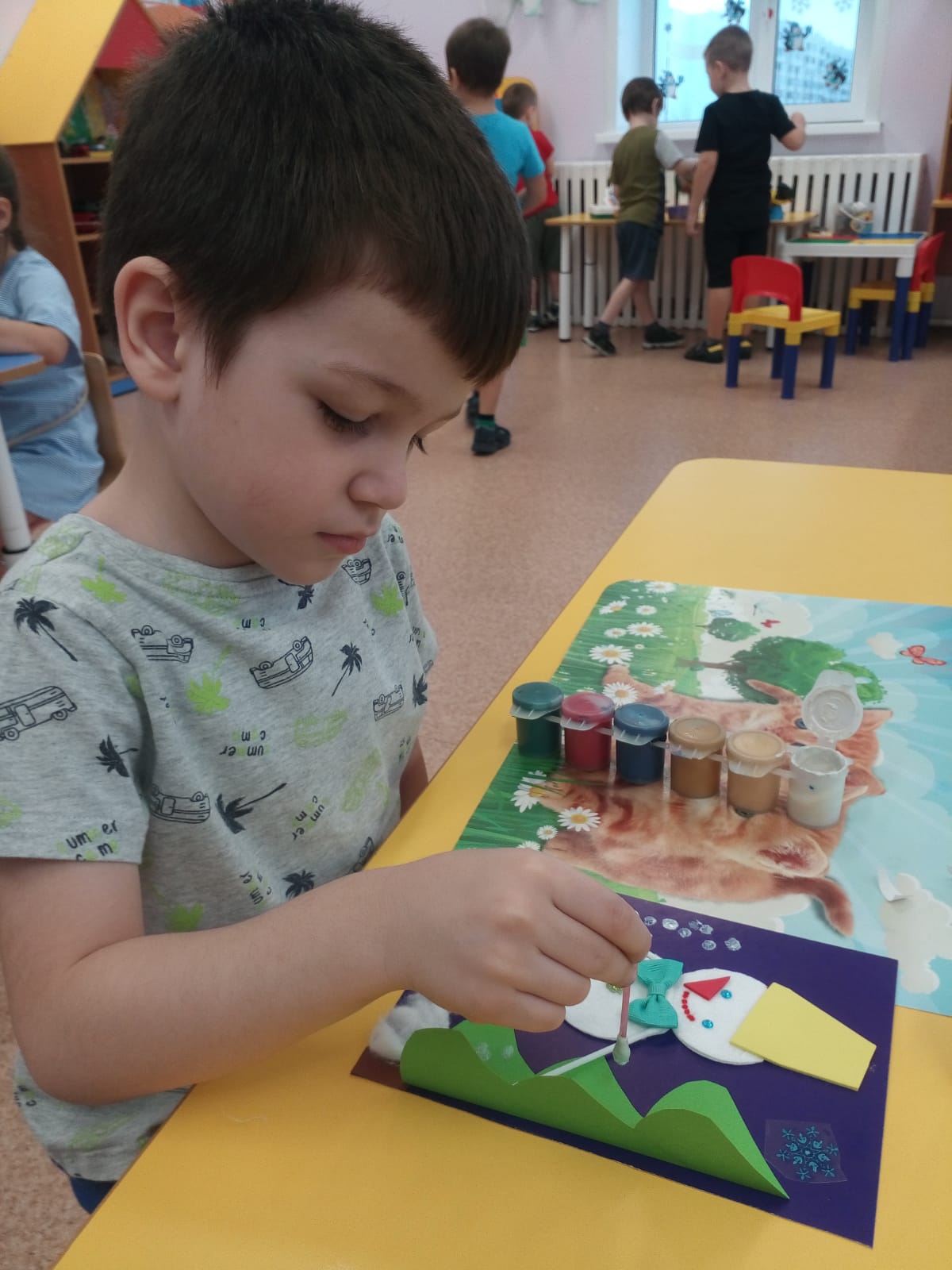 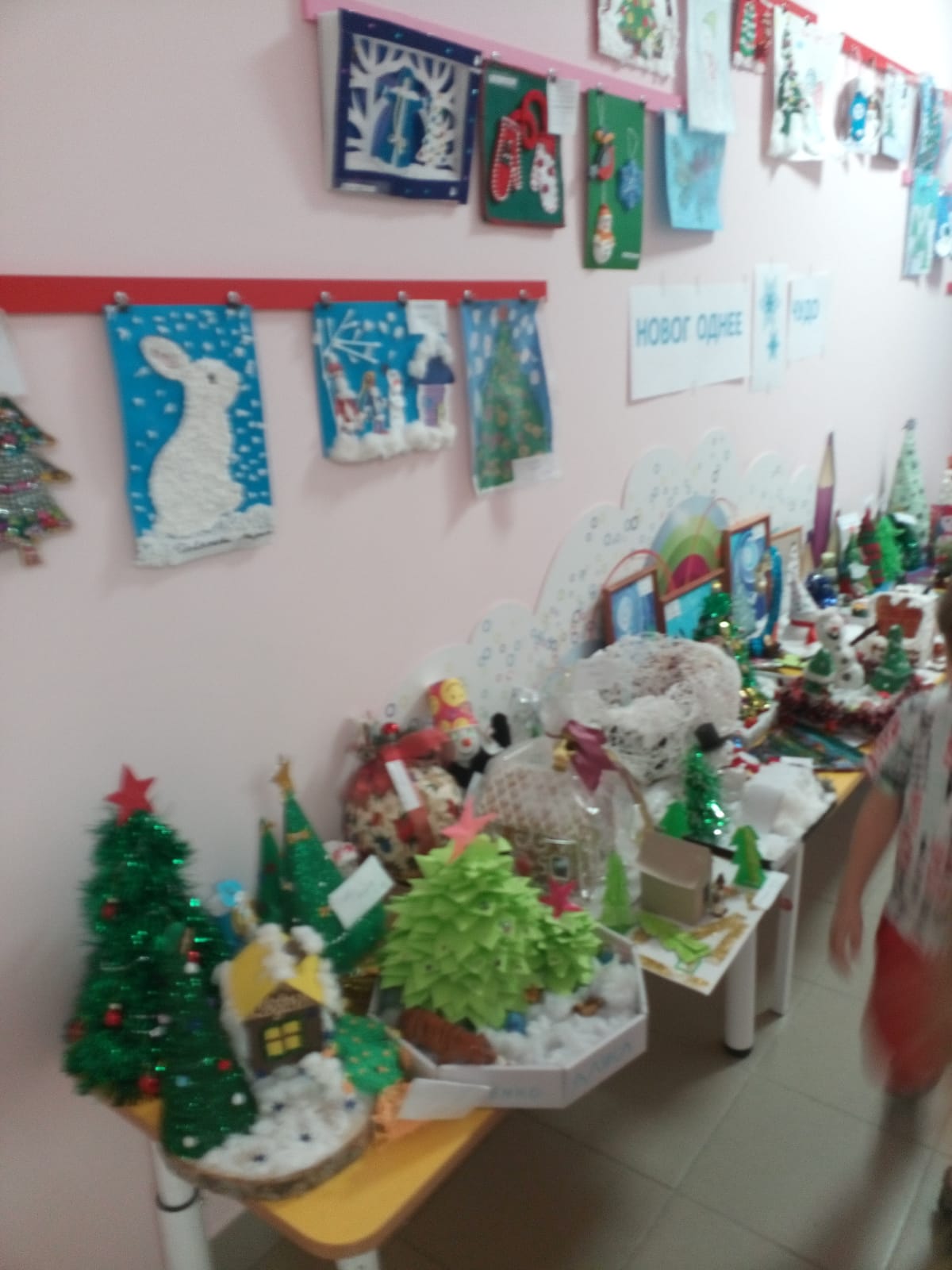 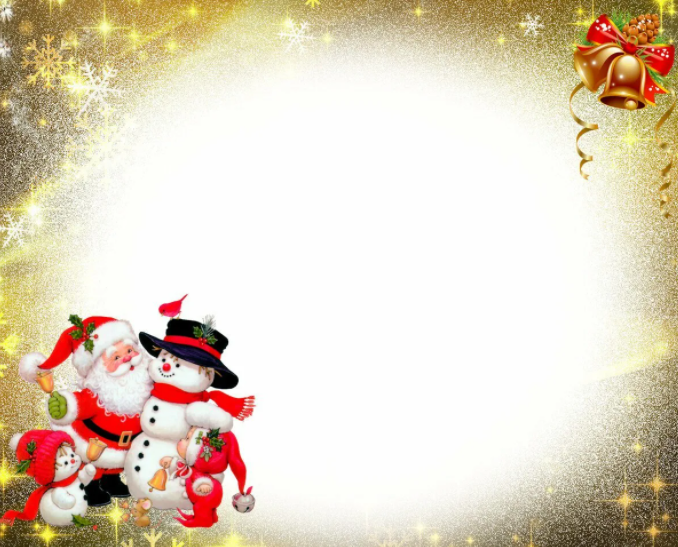 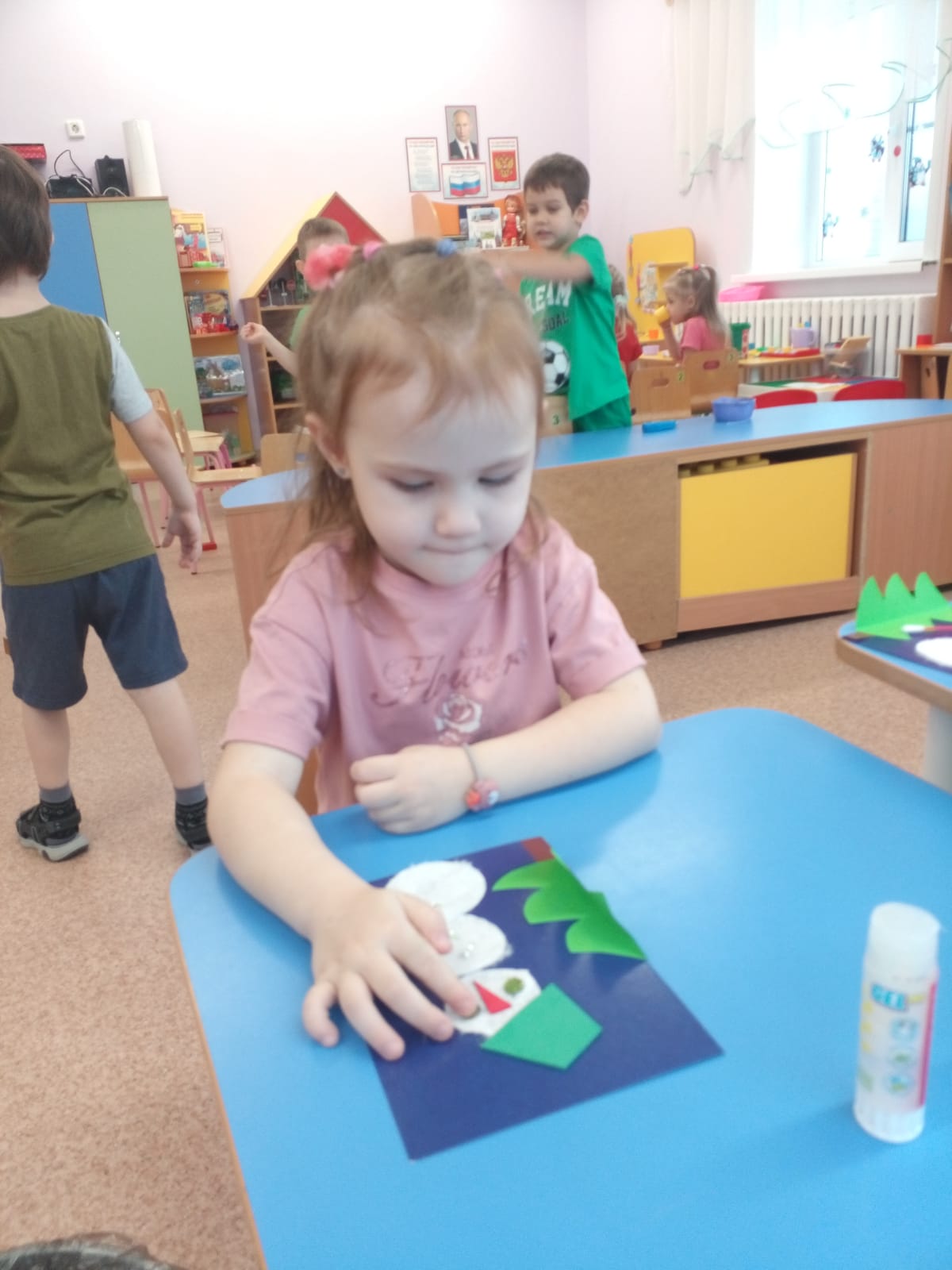 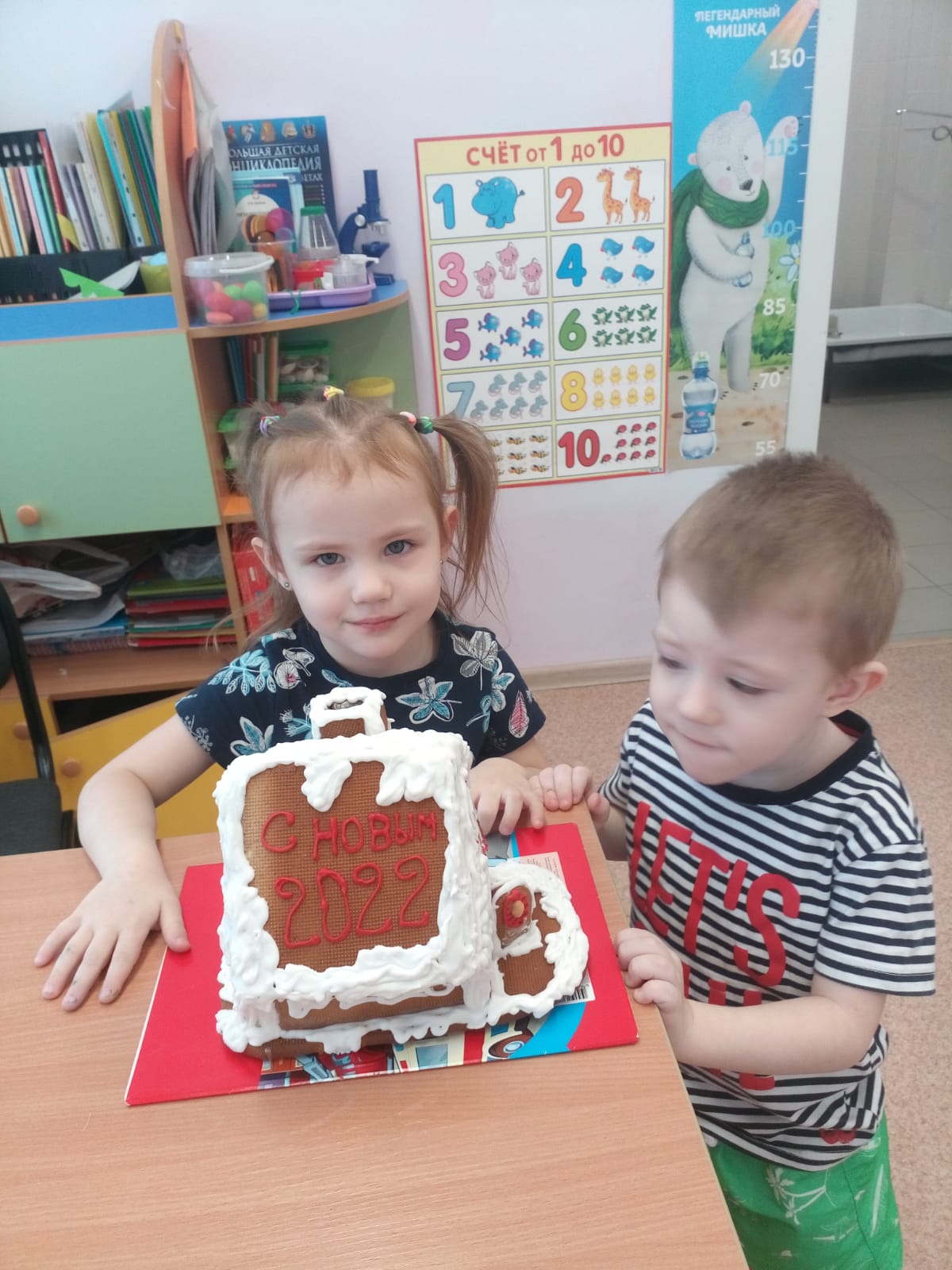 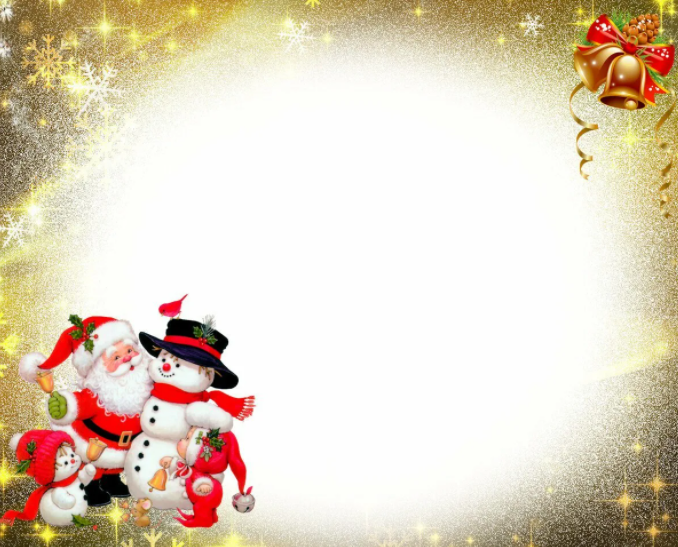 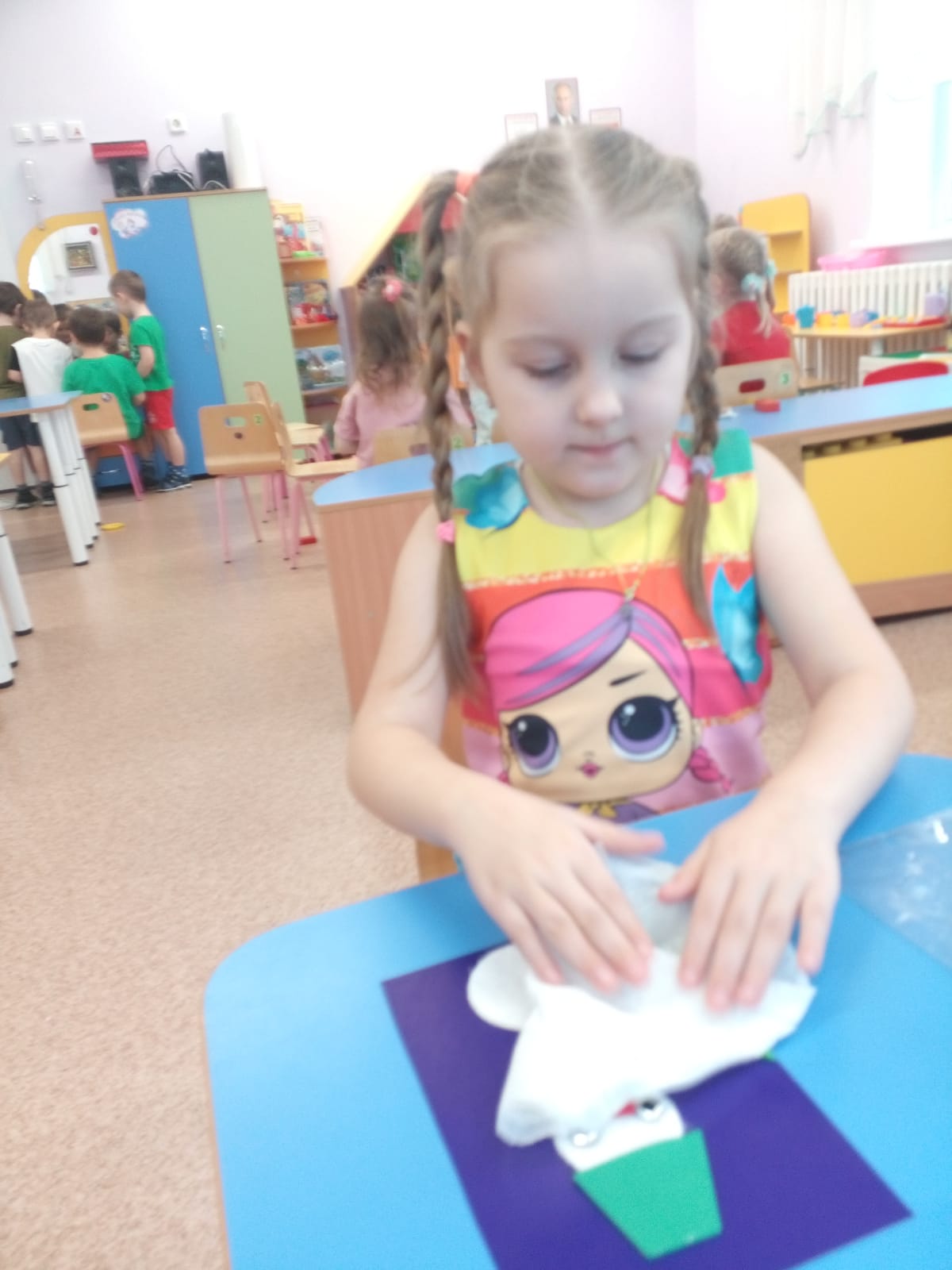 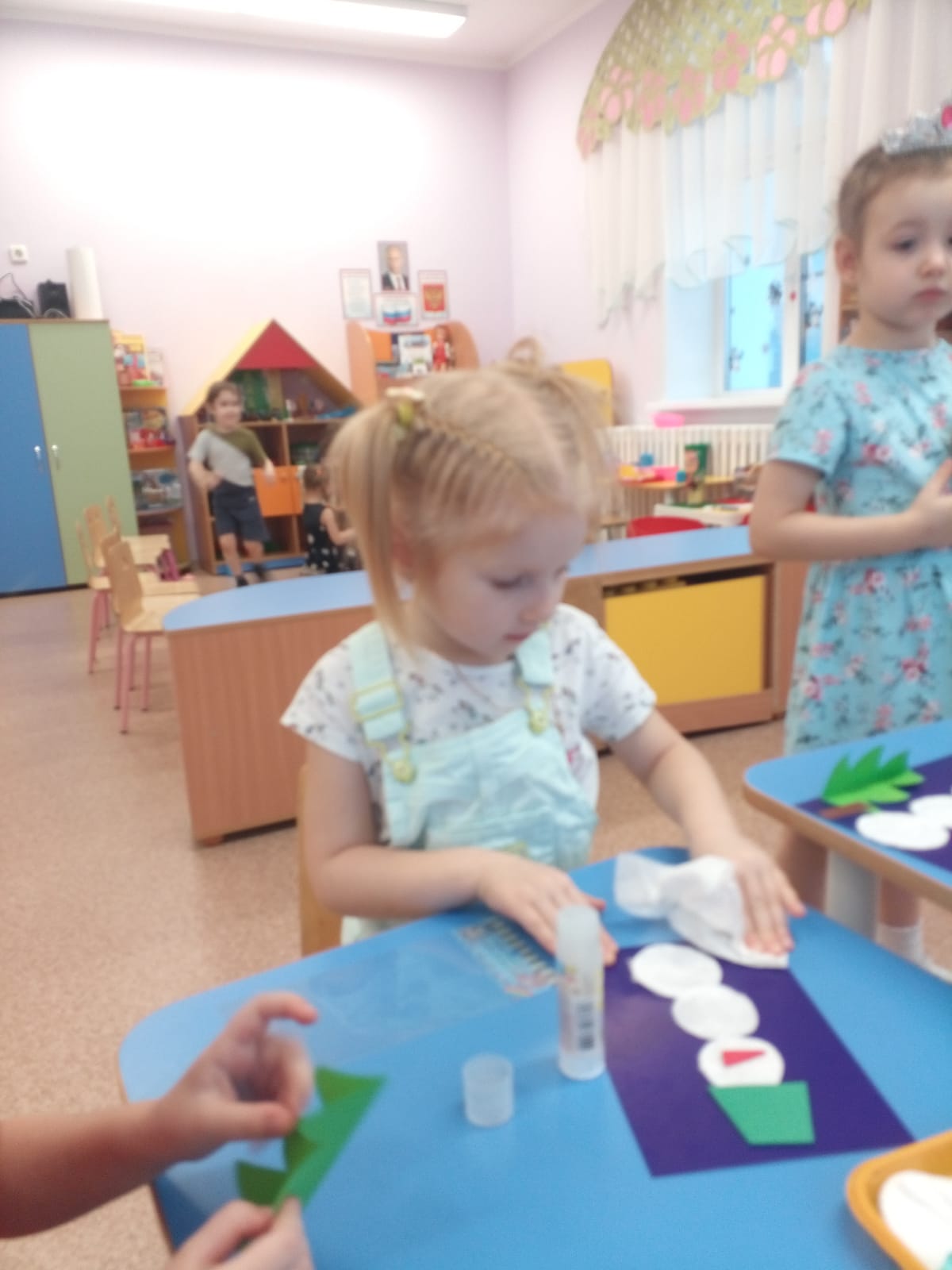 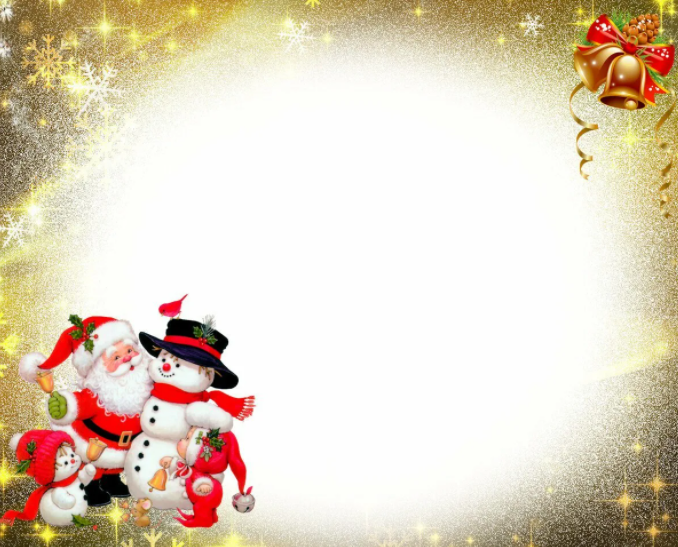 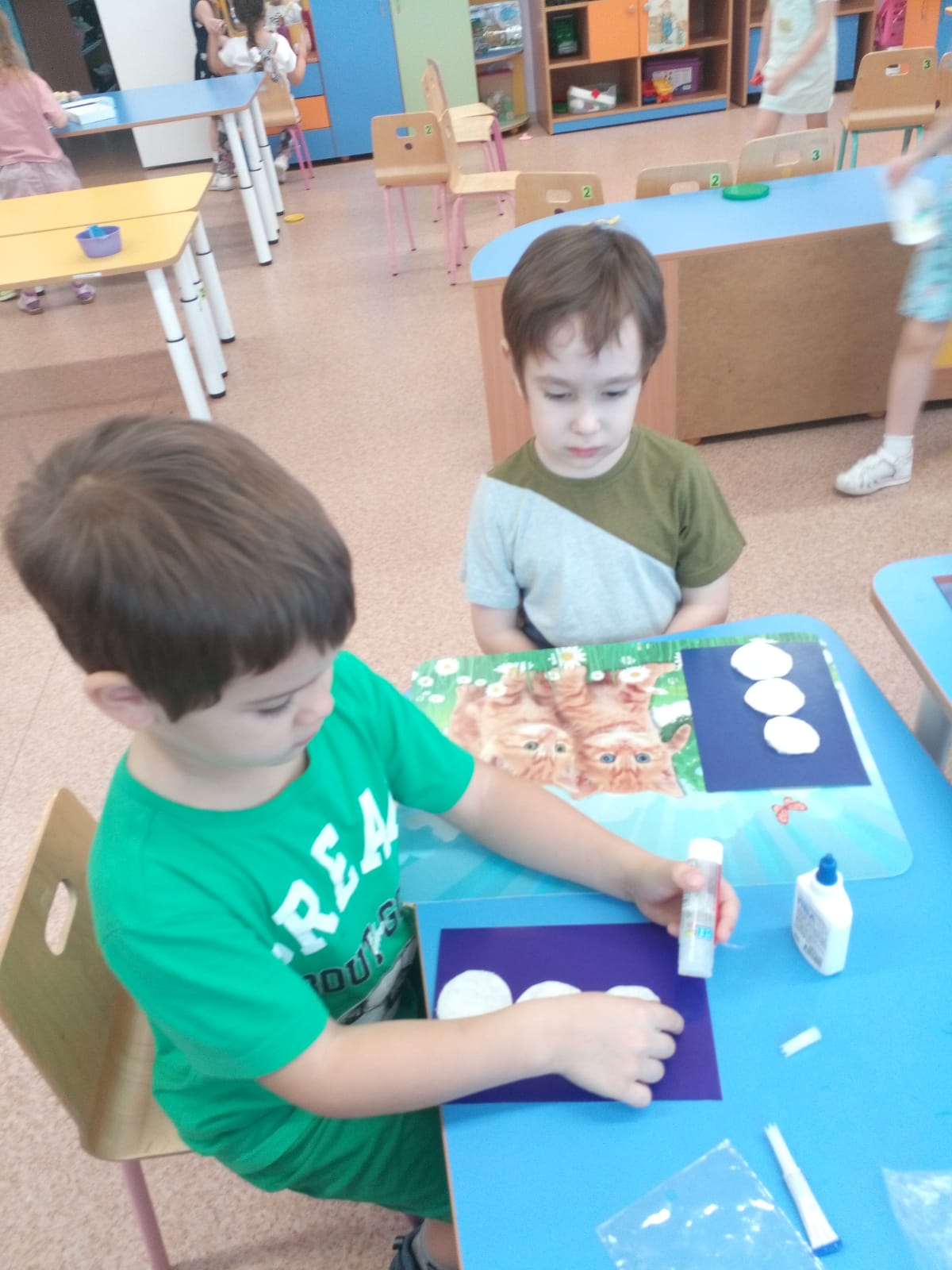 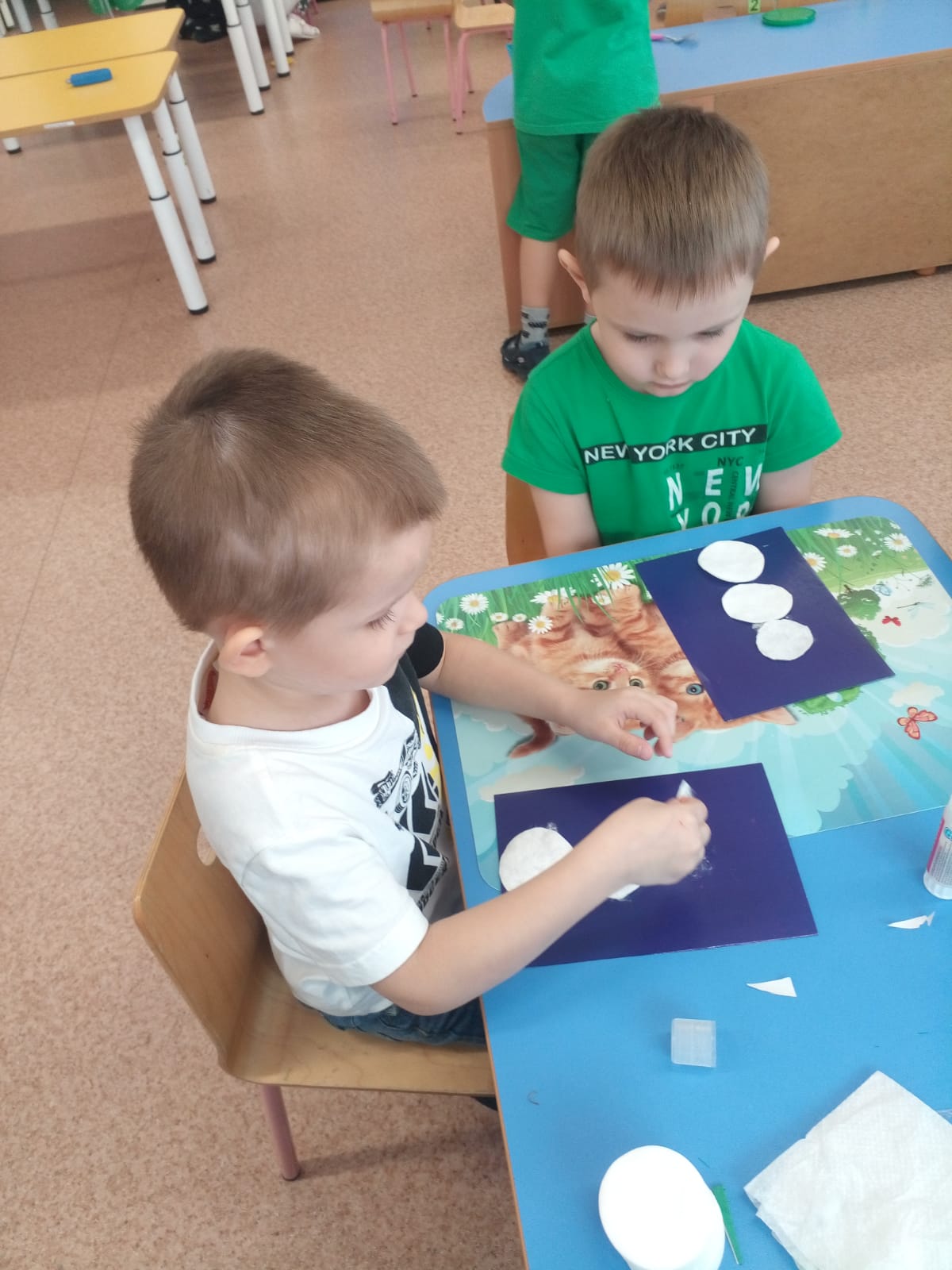 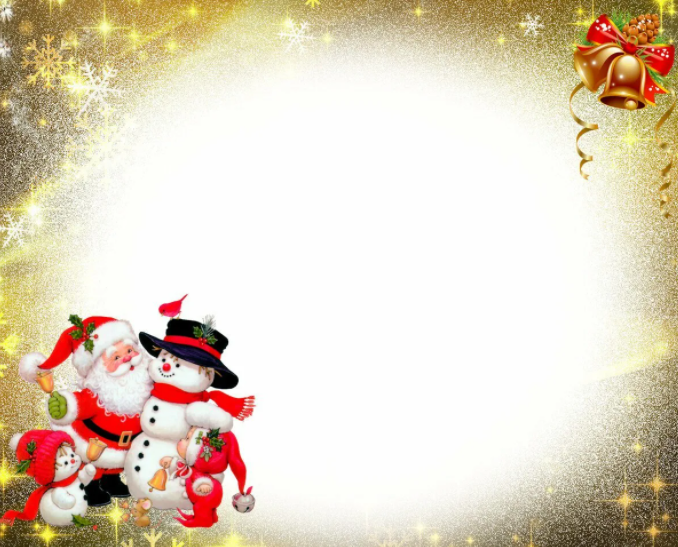 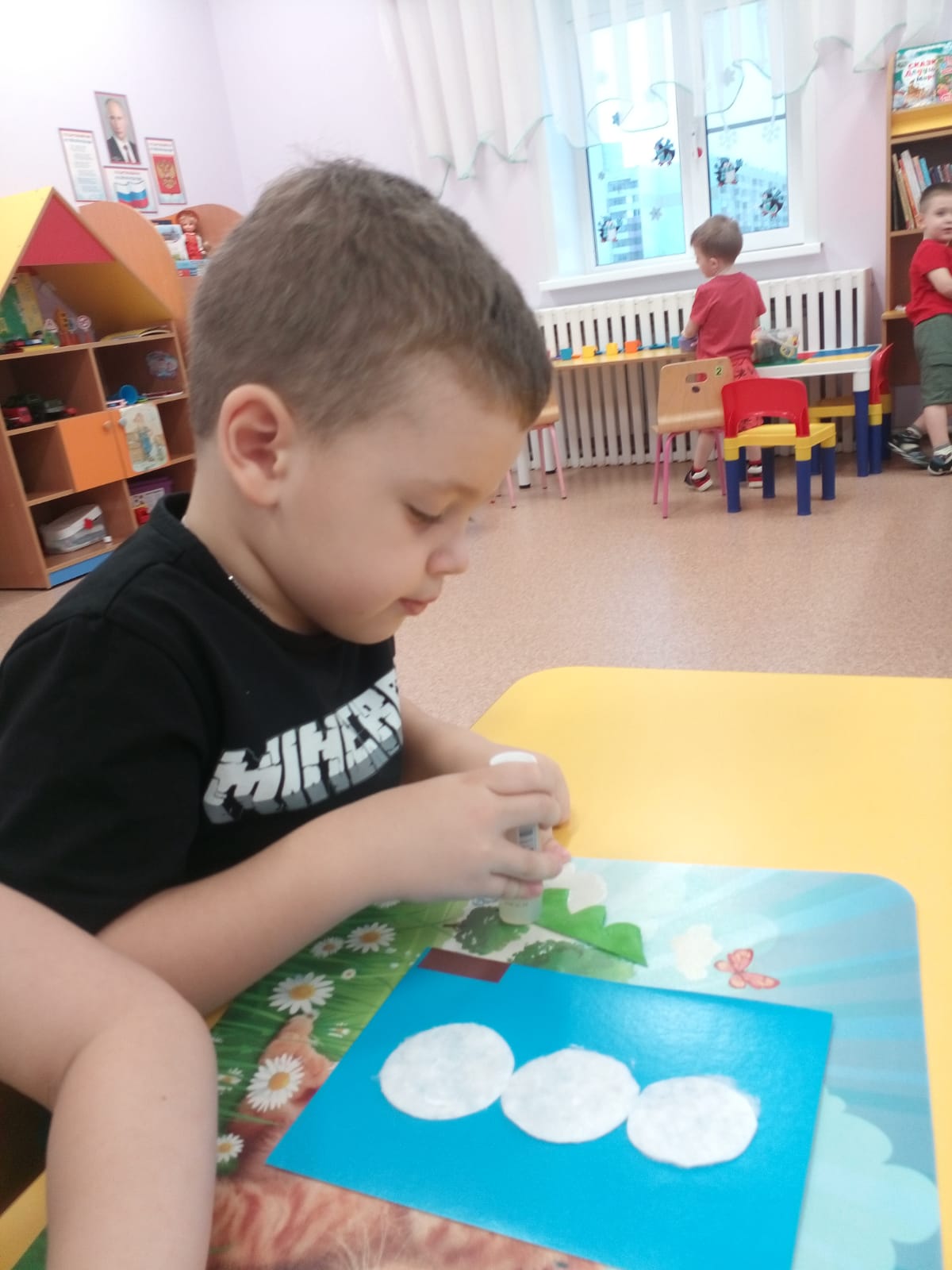 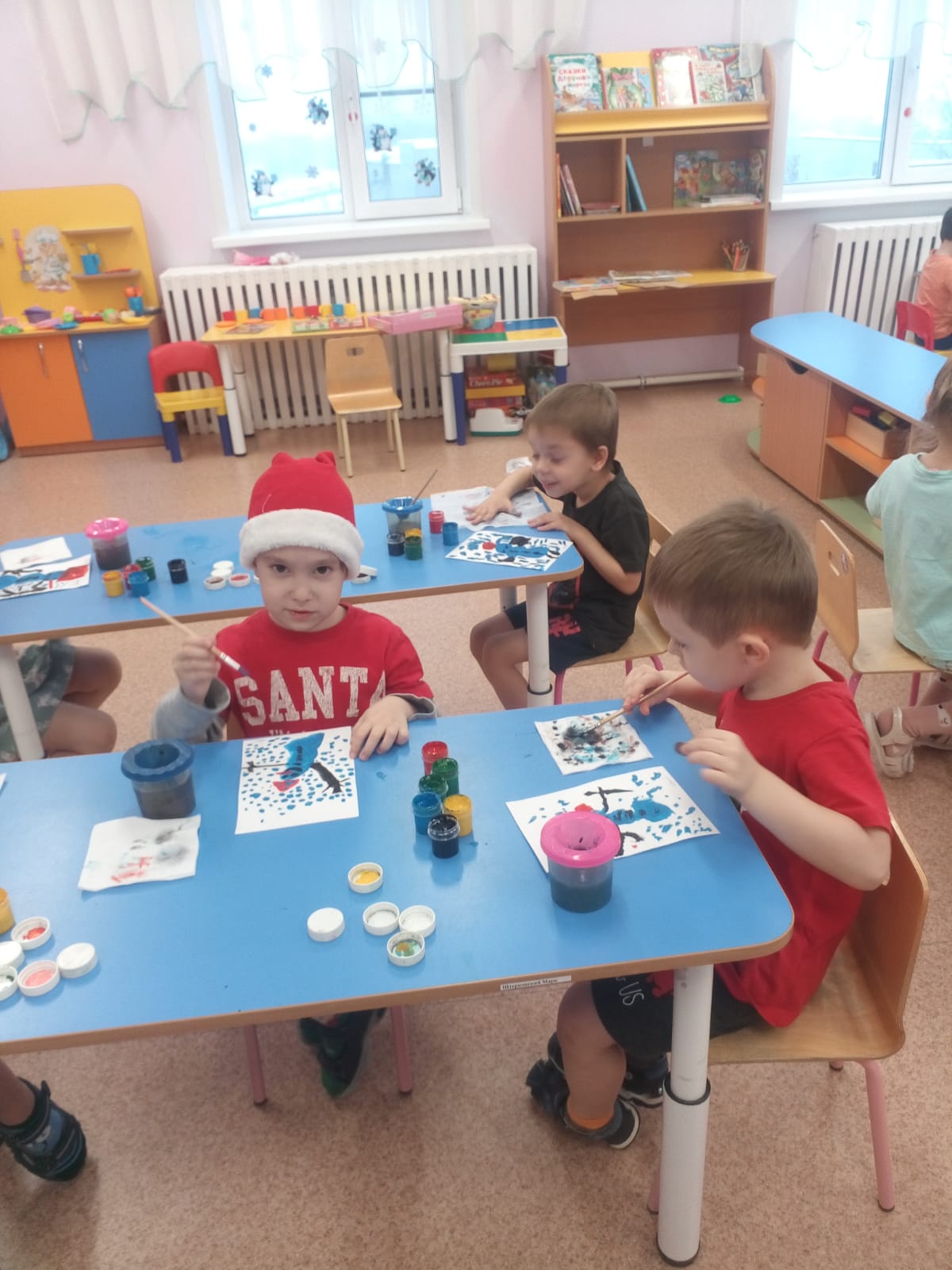 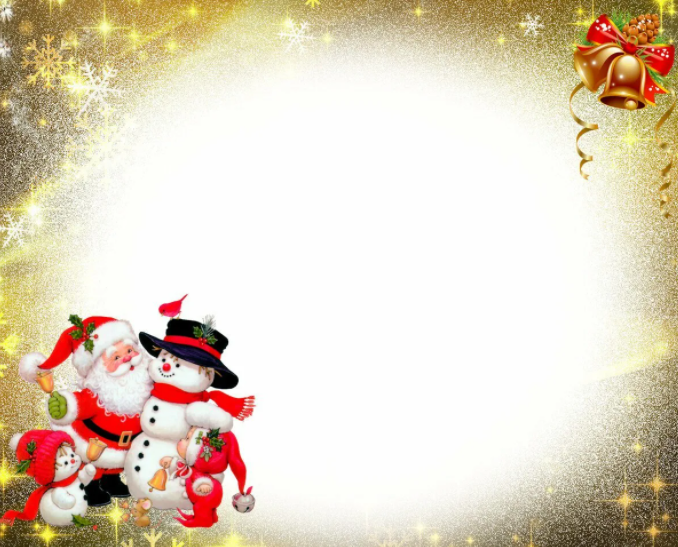 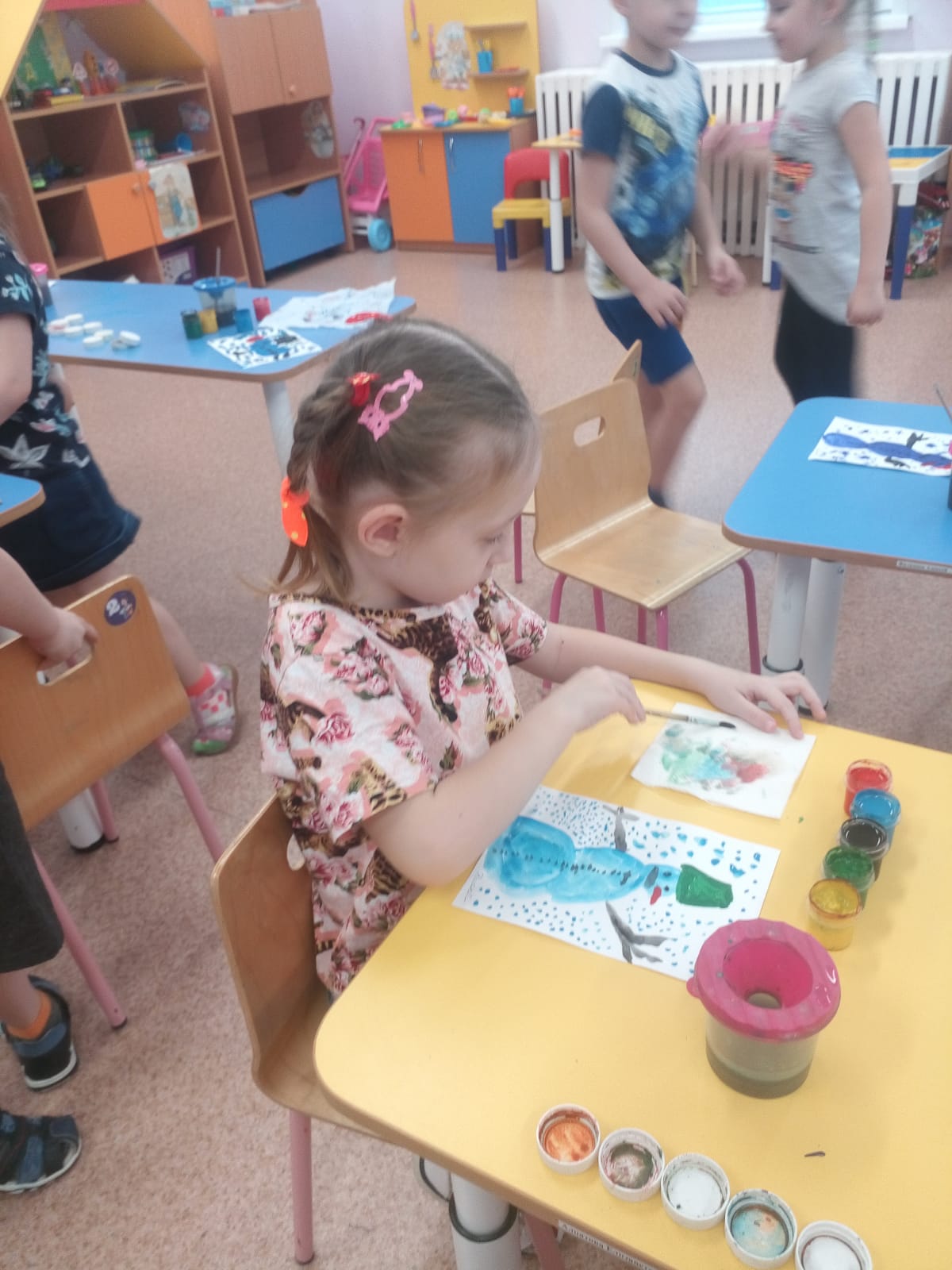 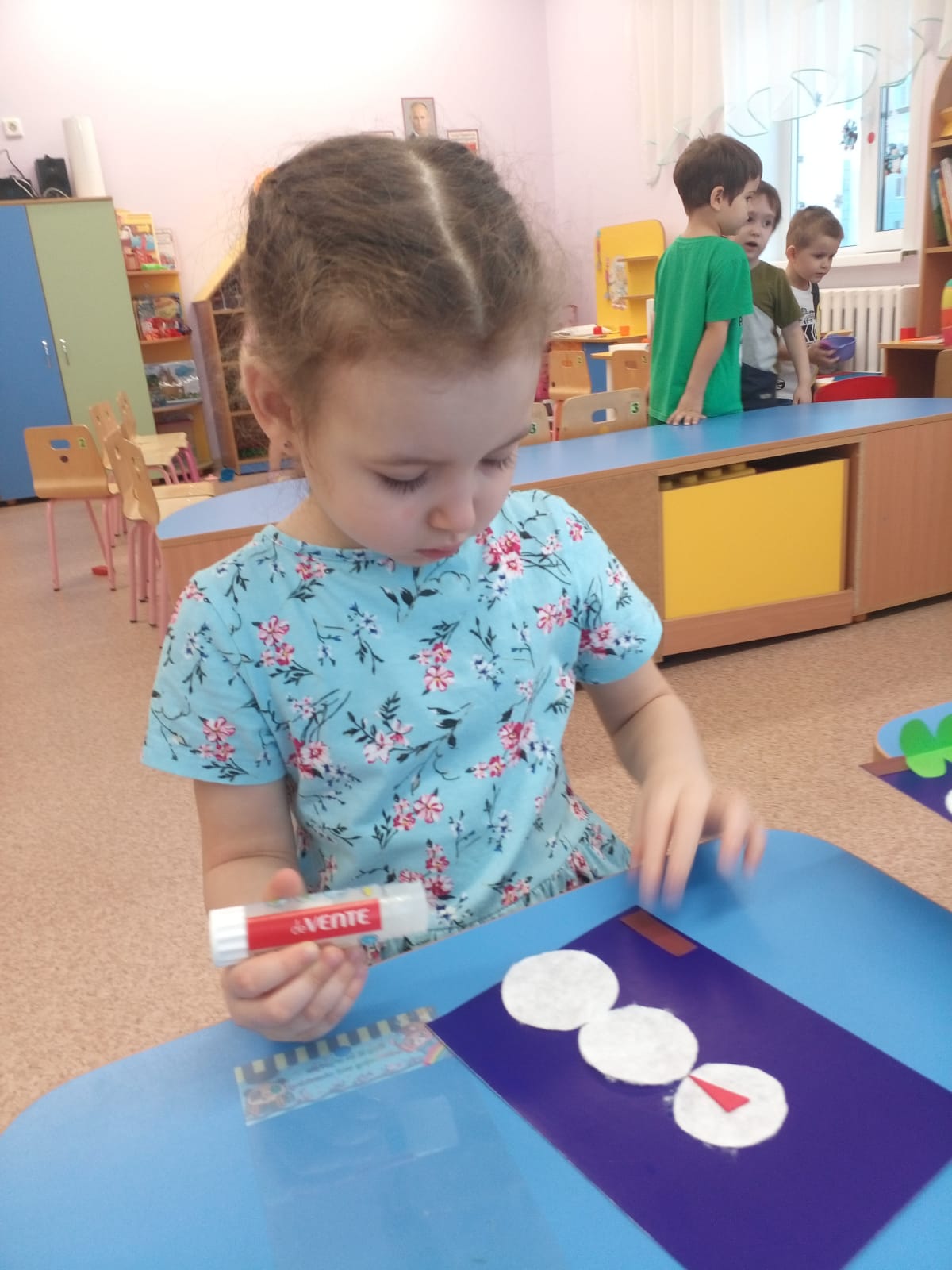 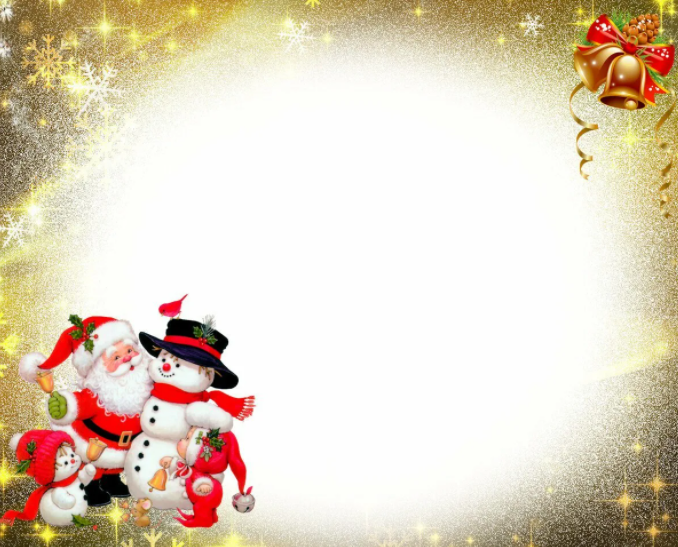 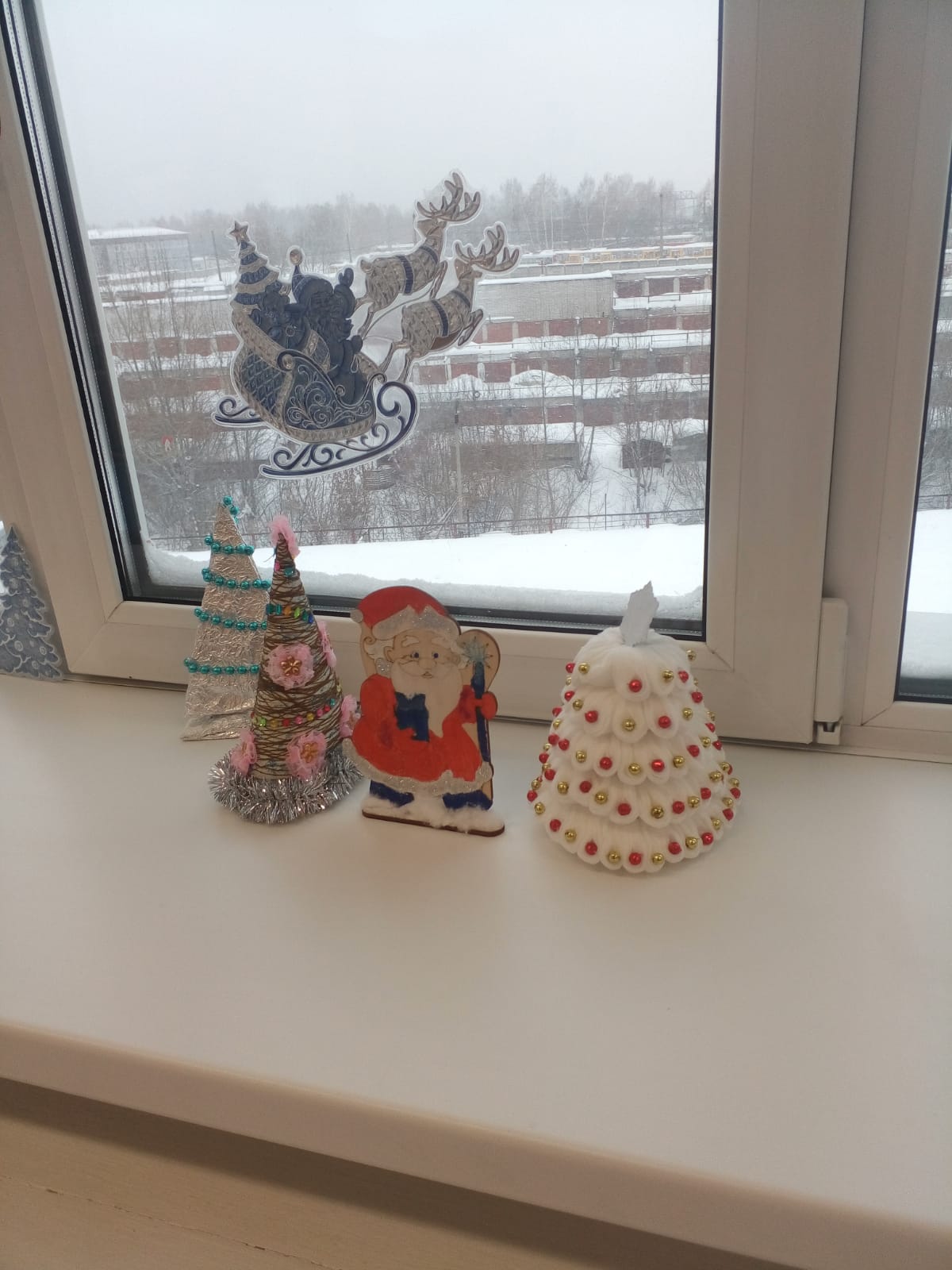 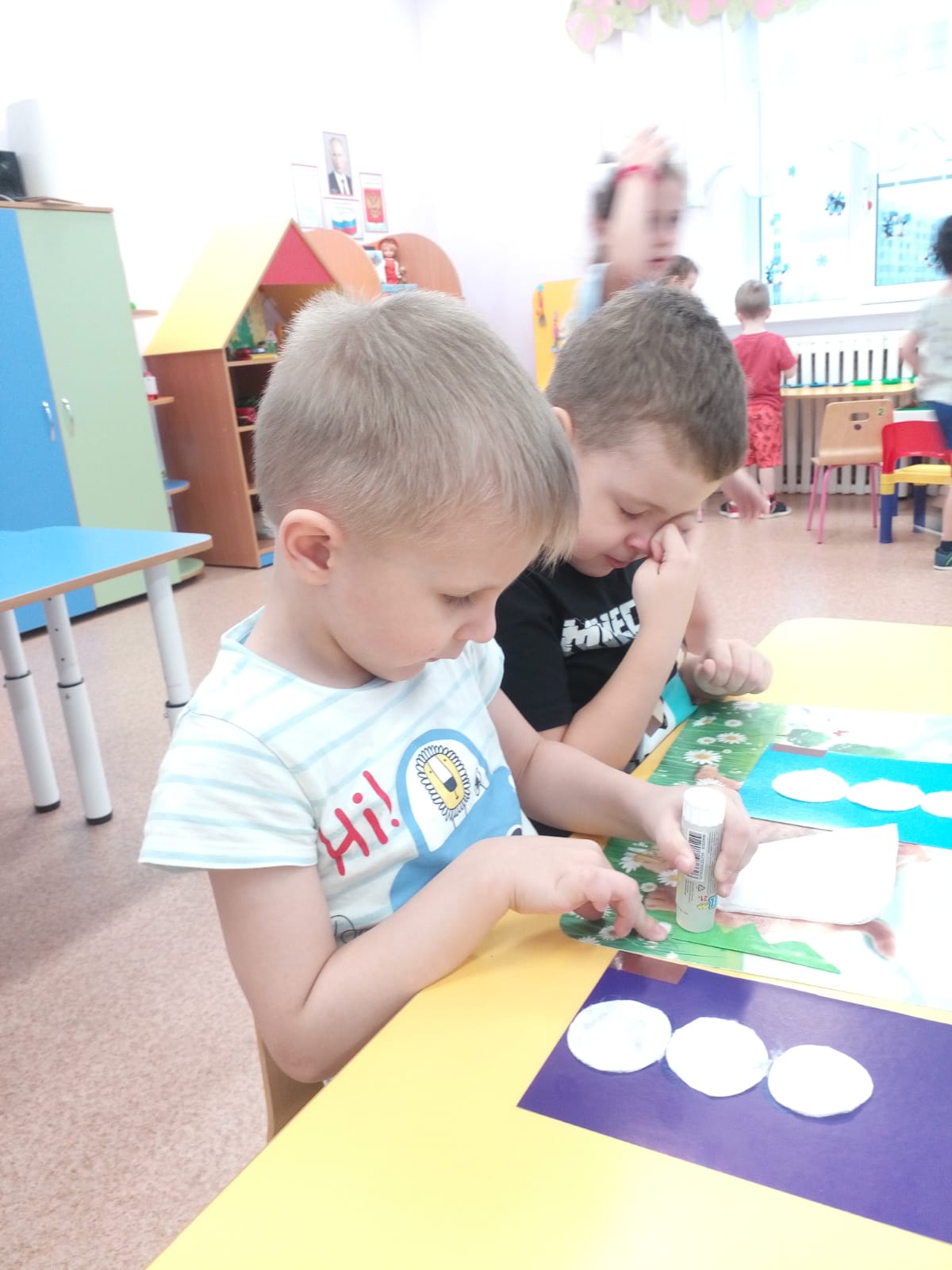 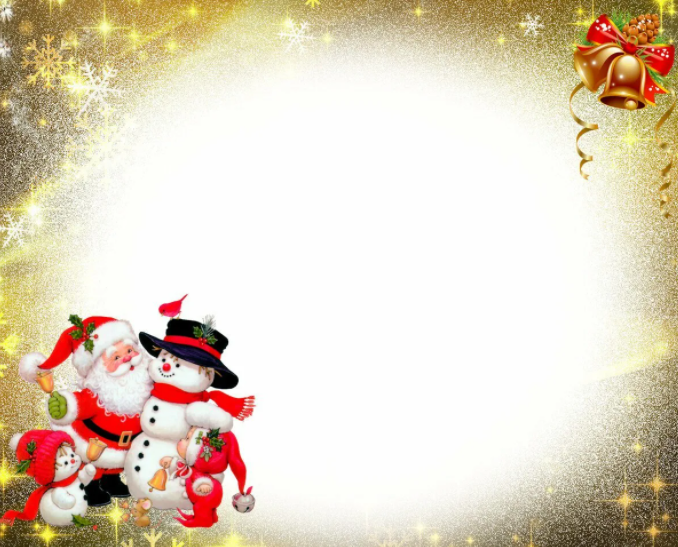 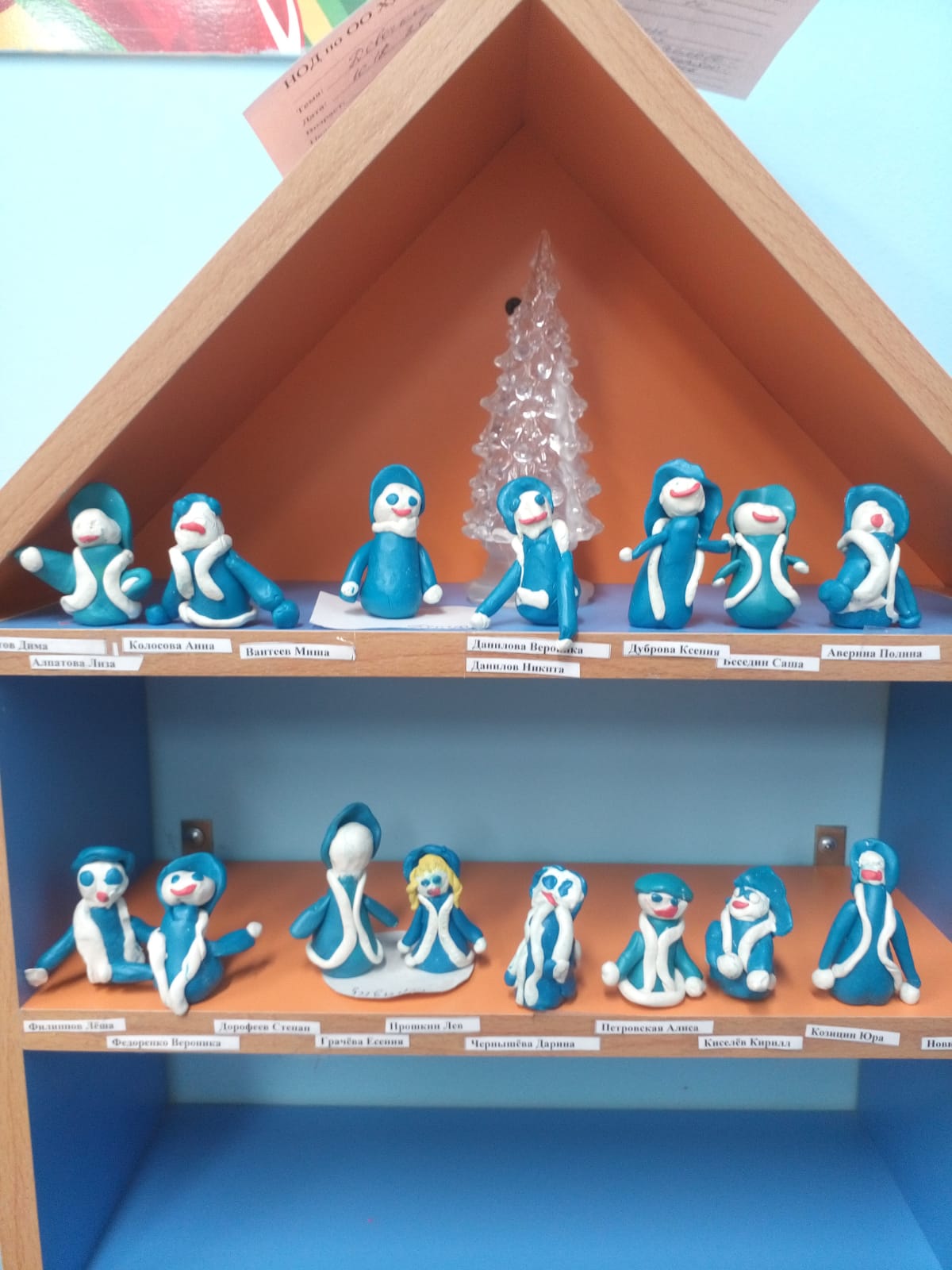 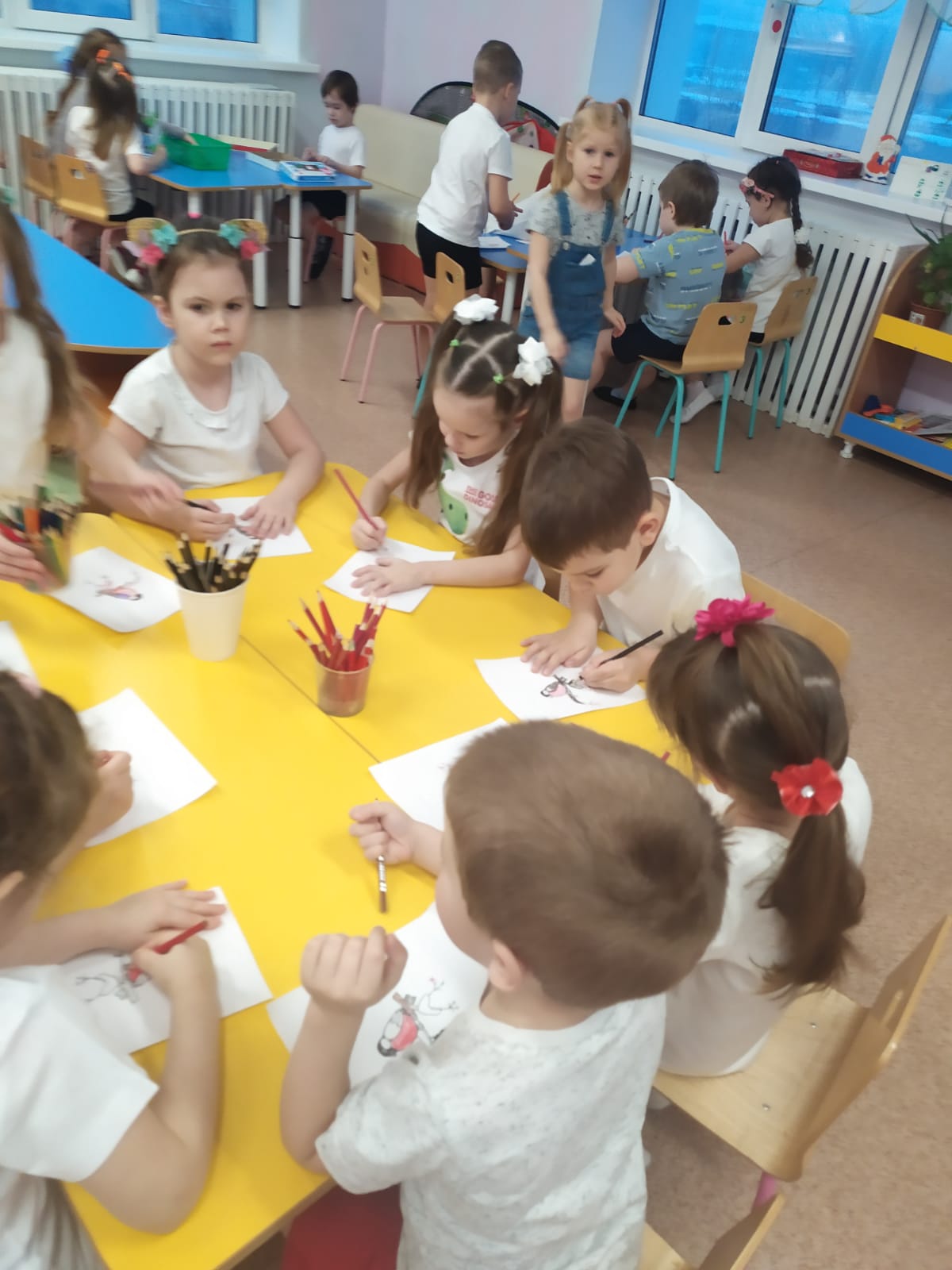 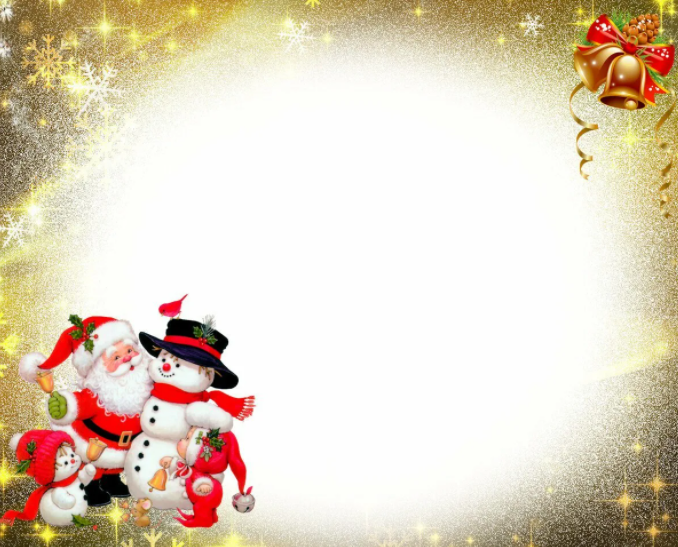 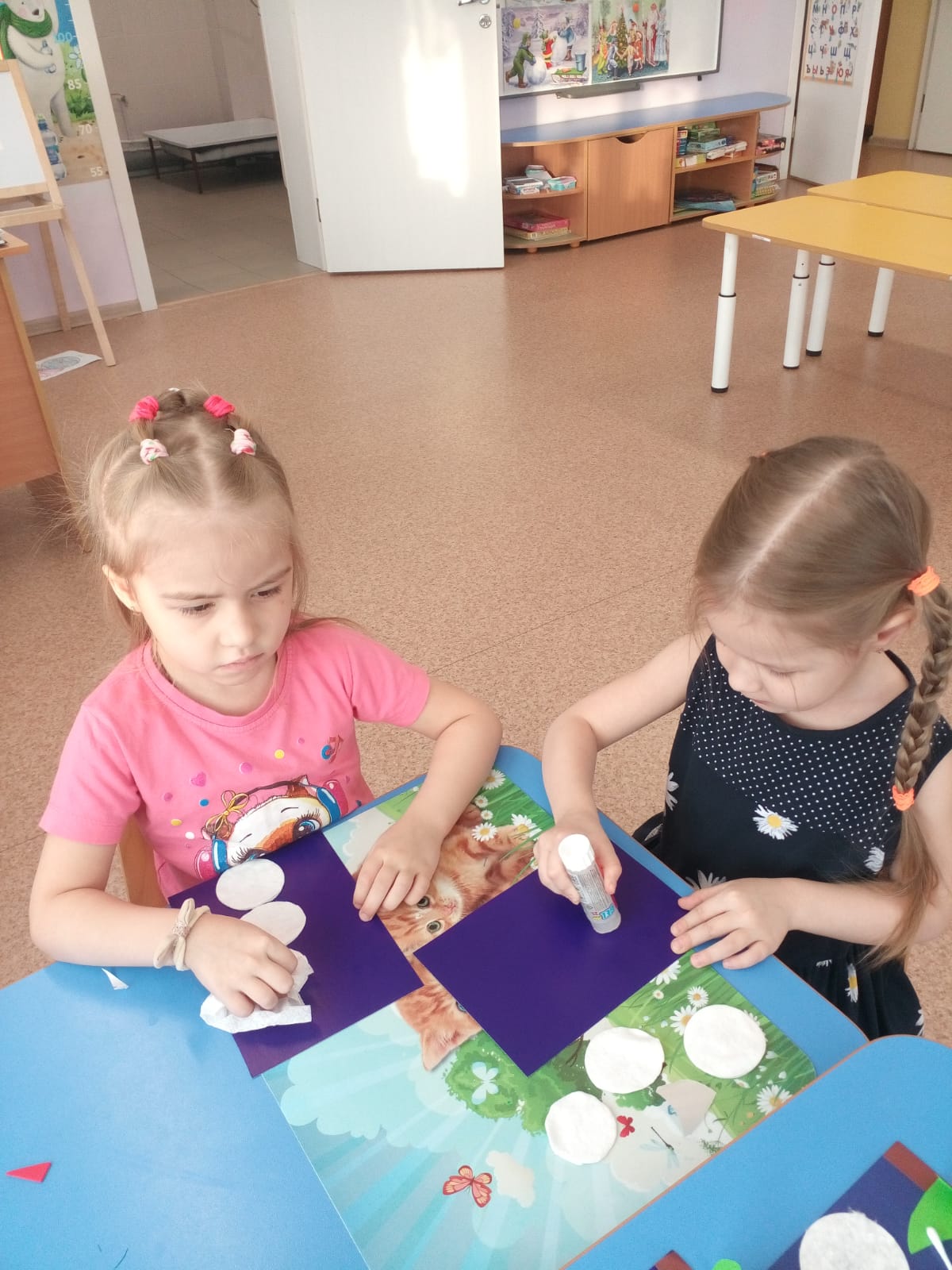 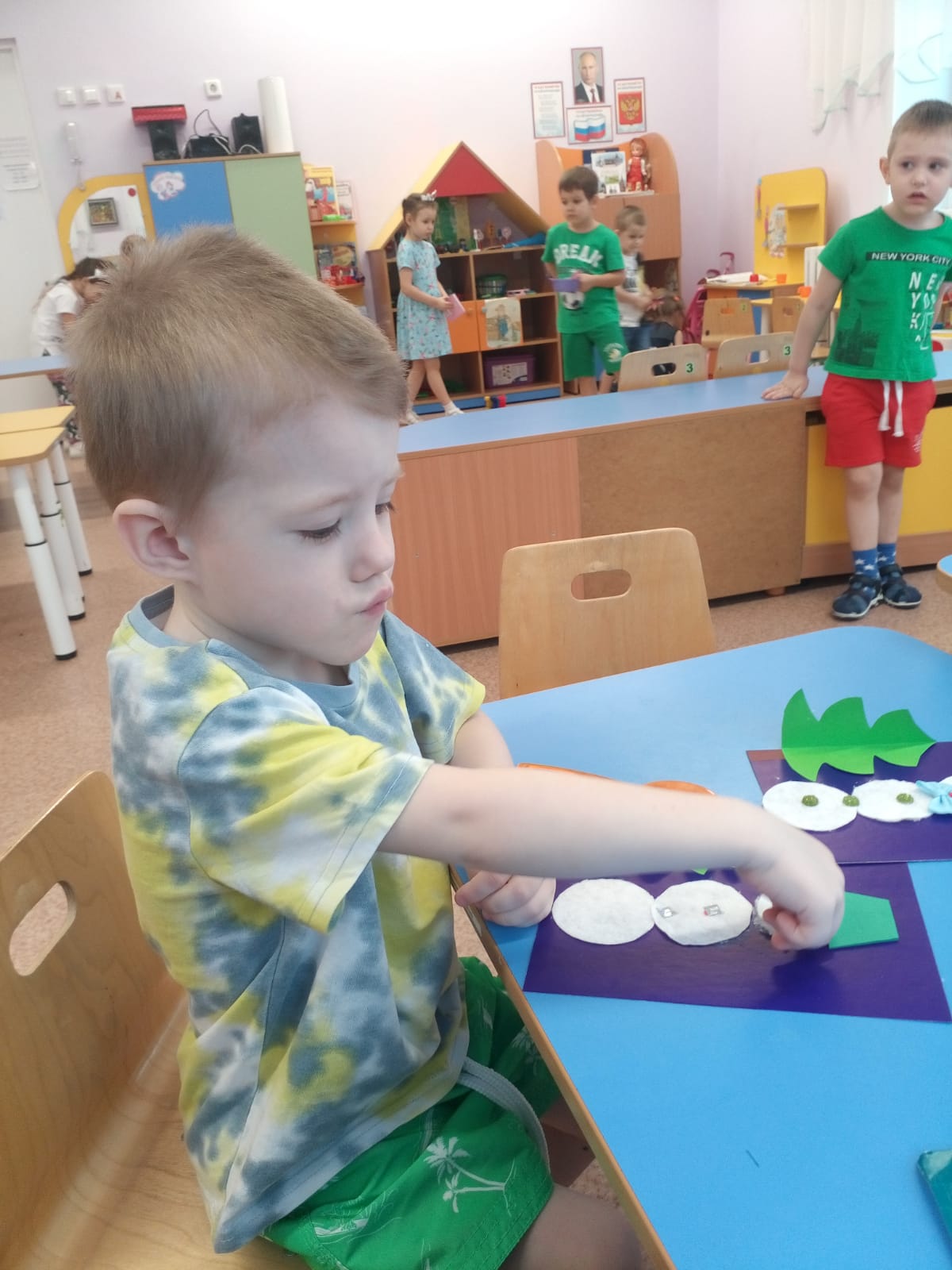 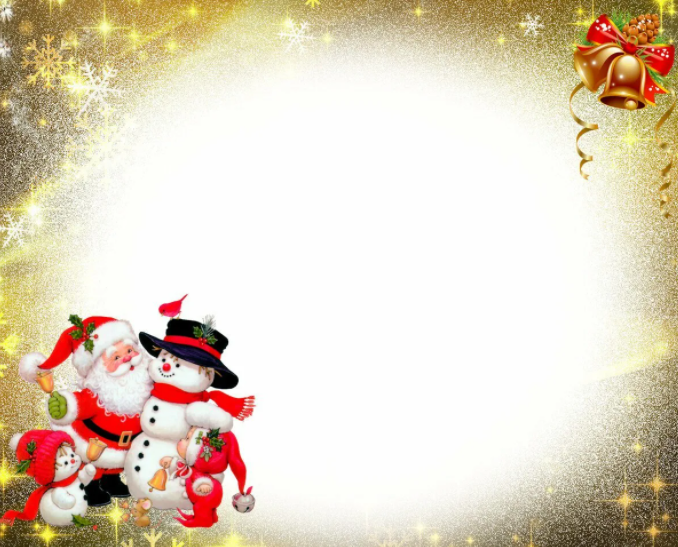 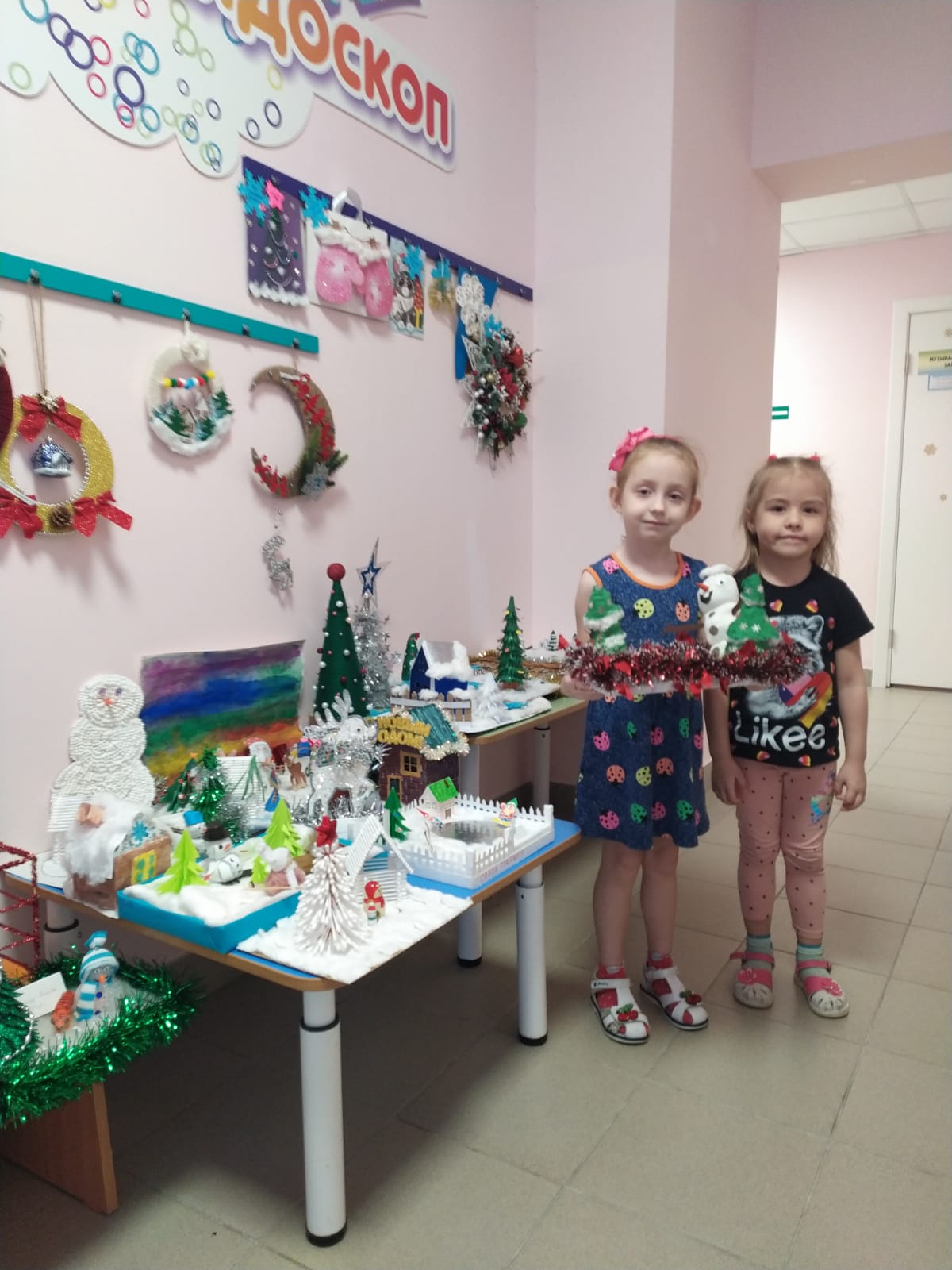 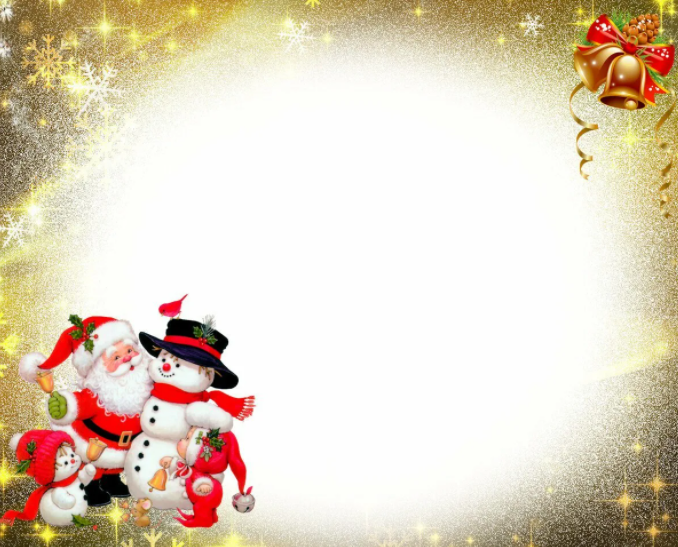 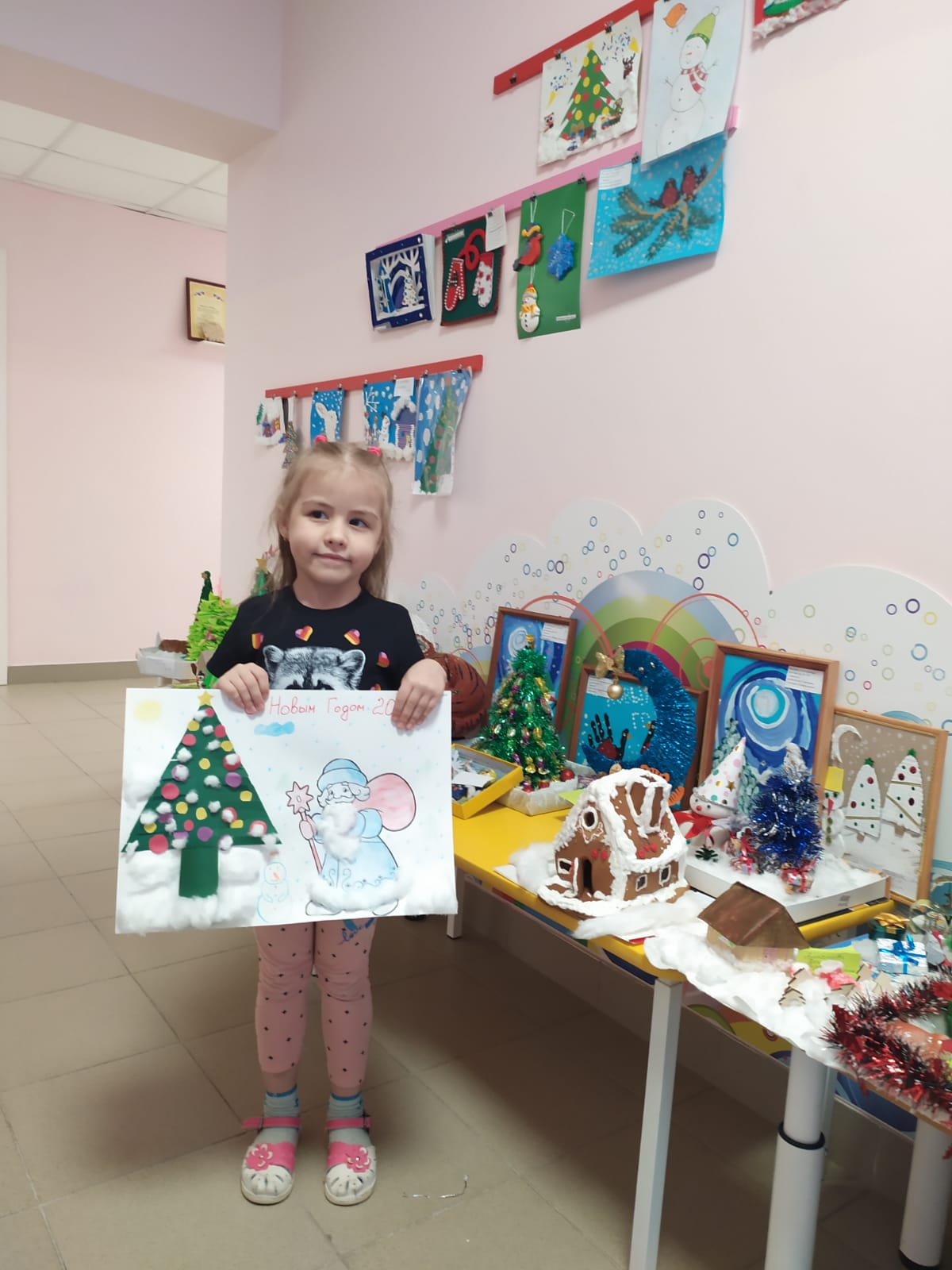 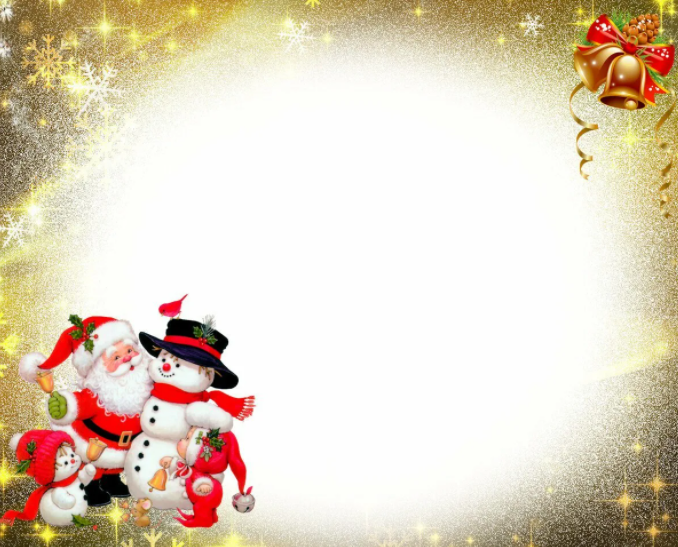 Всё это помогло погрузиться в атмосферу приближающегося праздника. С хороводом снежинок и с морозами идёт к нам Новый 2022 год. Любимый всеми праздник подарит новые надежды и веру в лучшее.Люди поздравляют друг друга и желают счастья. Хотелось бы, что бы Новый год принёс всем нам только удачу, а желания, которые каждый из нас загадает под бой курантов, непременно сбылись.
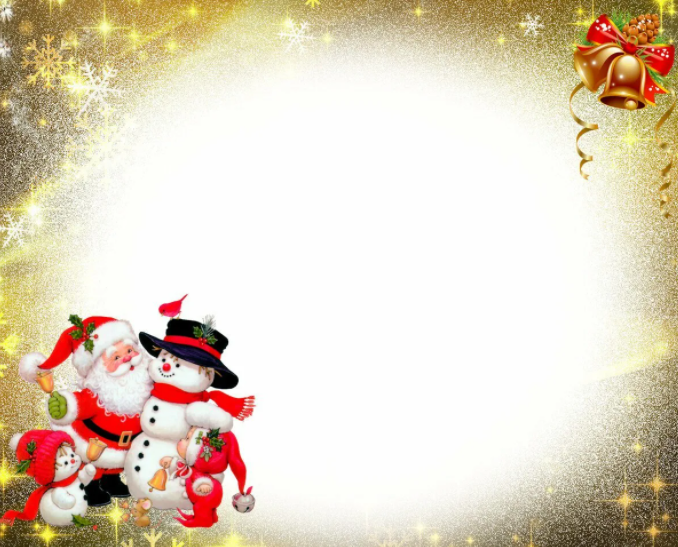 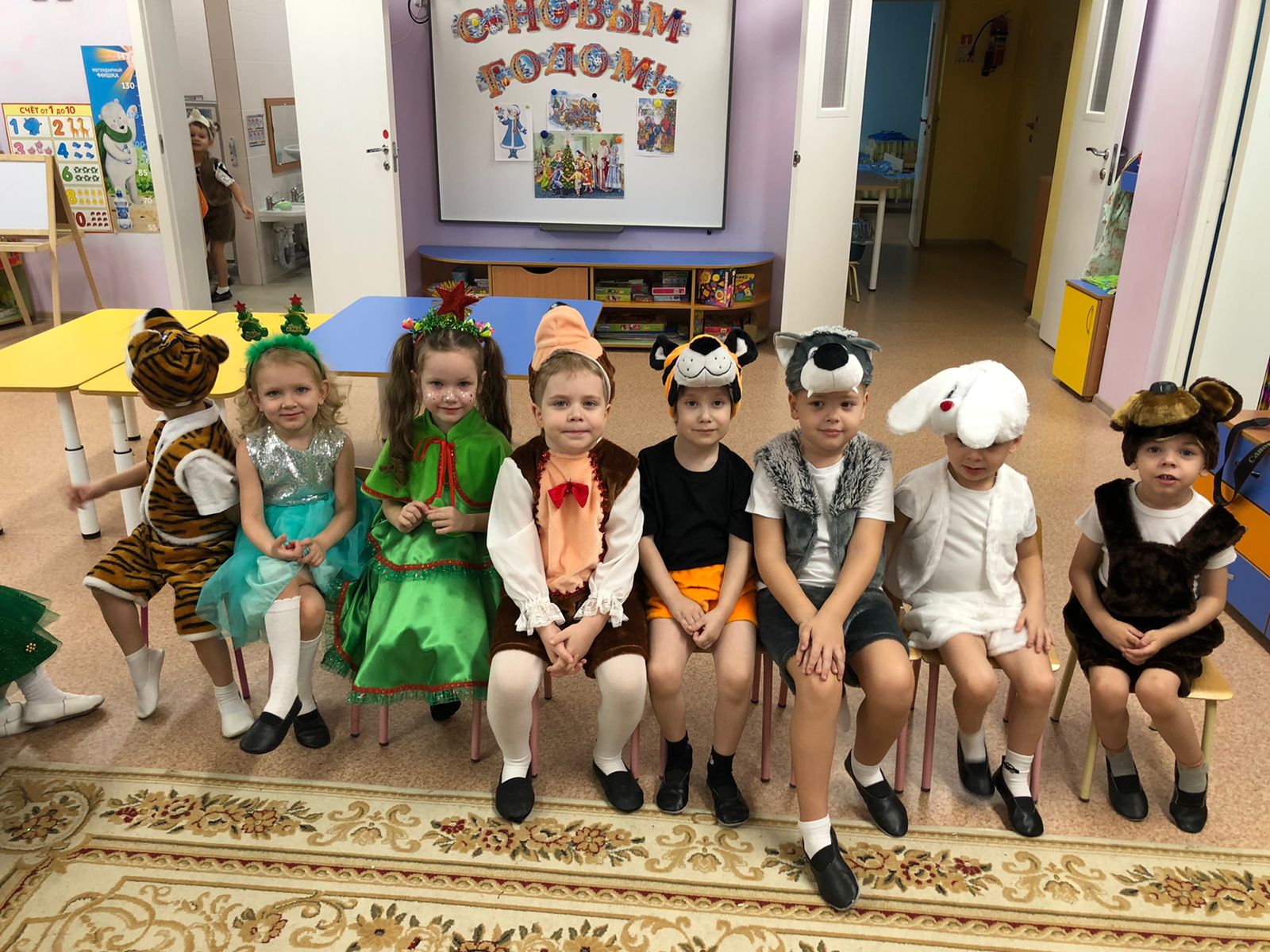 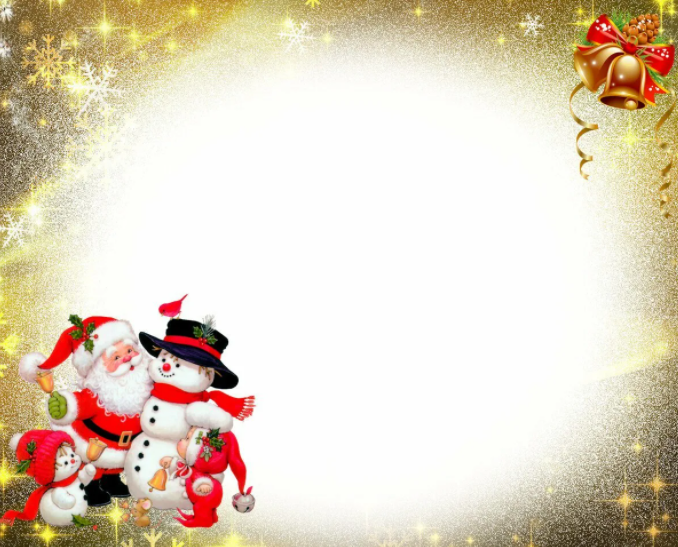 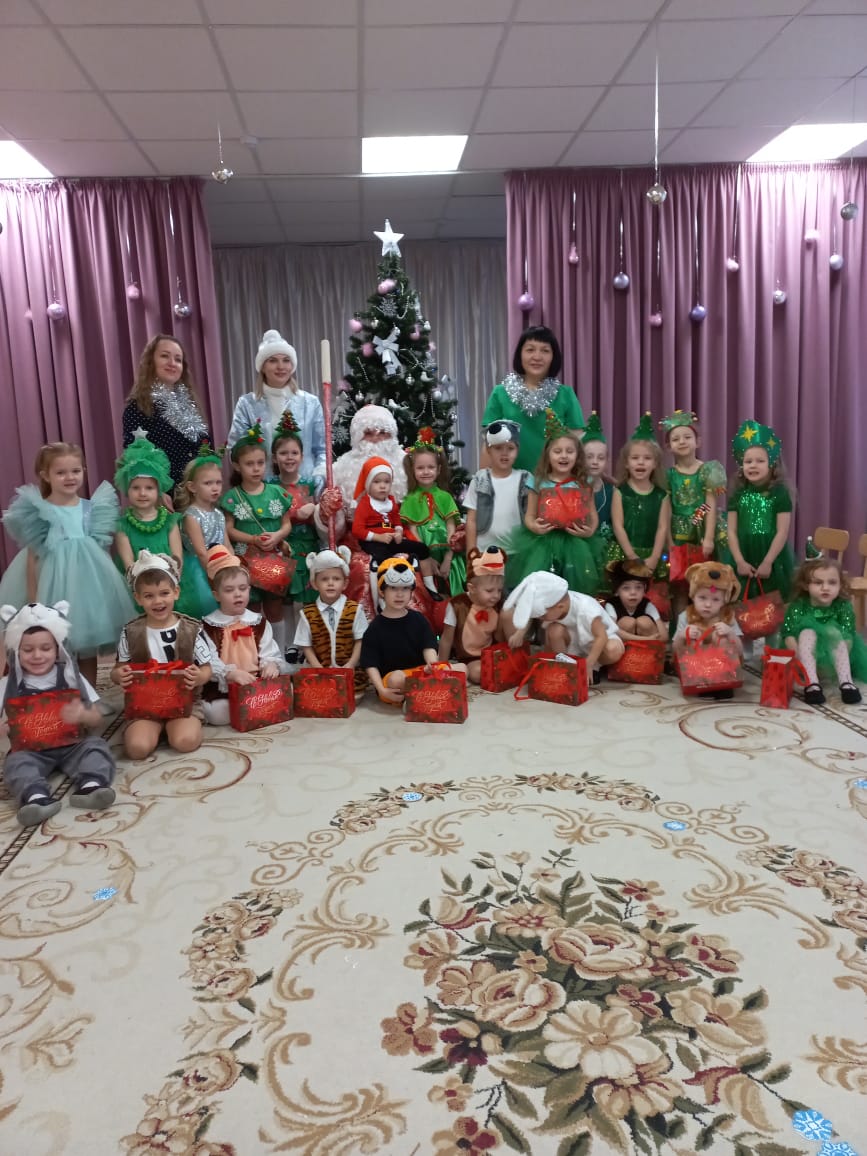 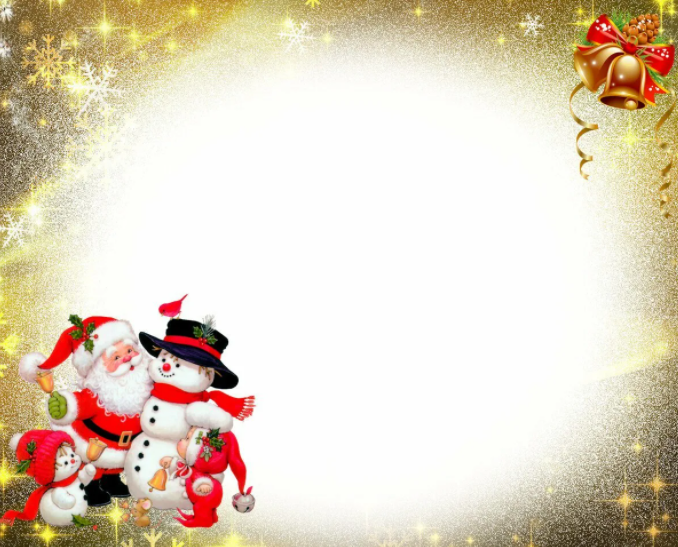 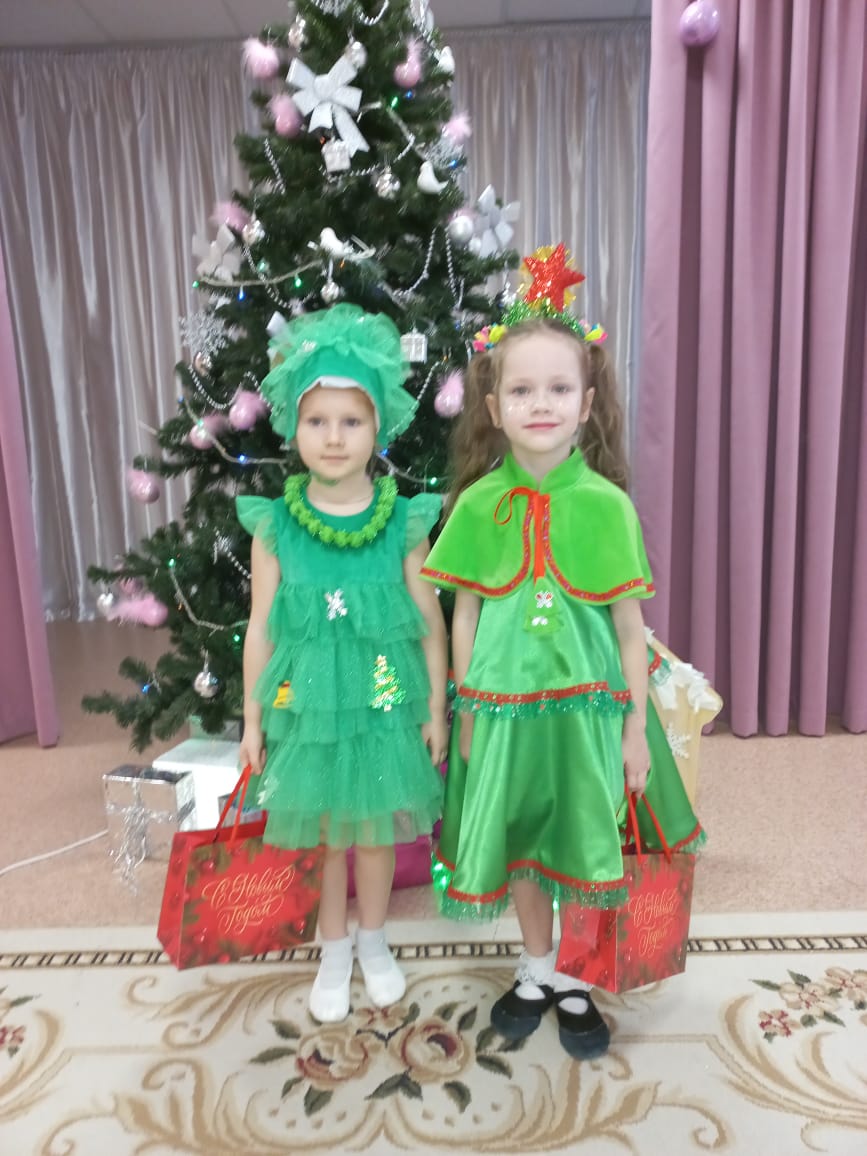 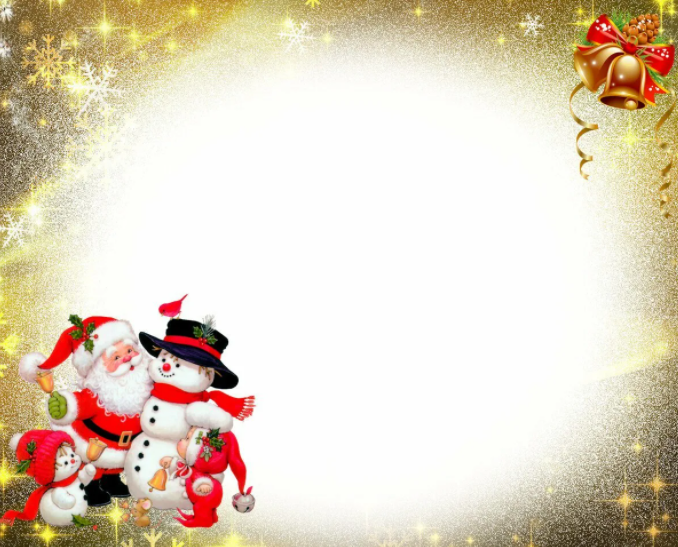 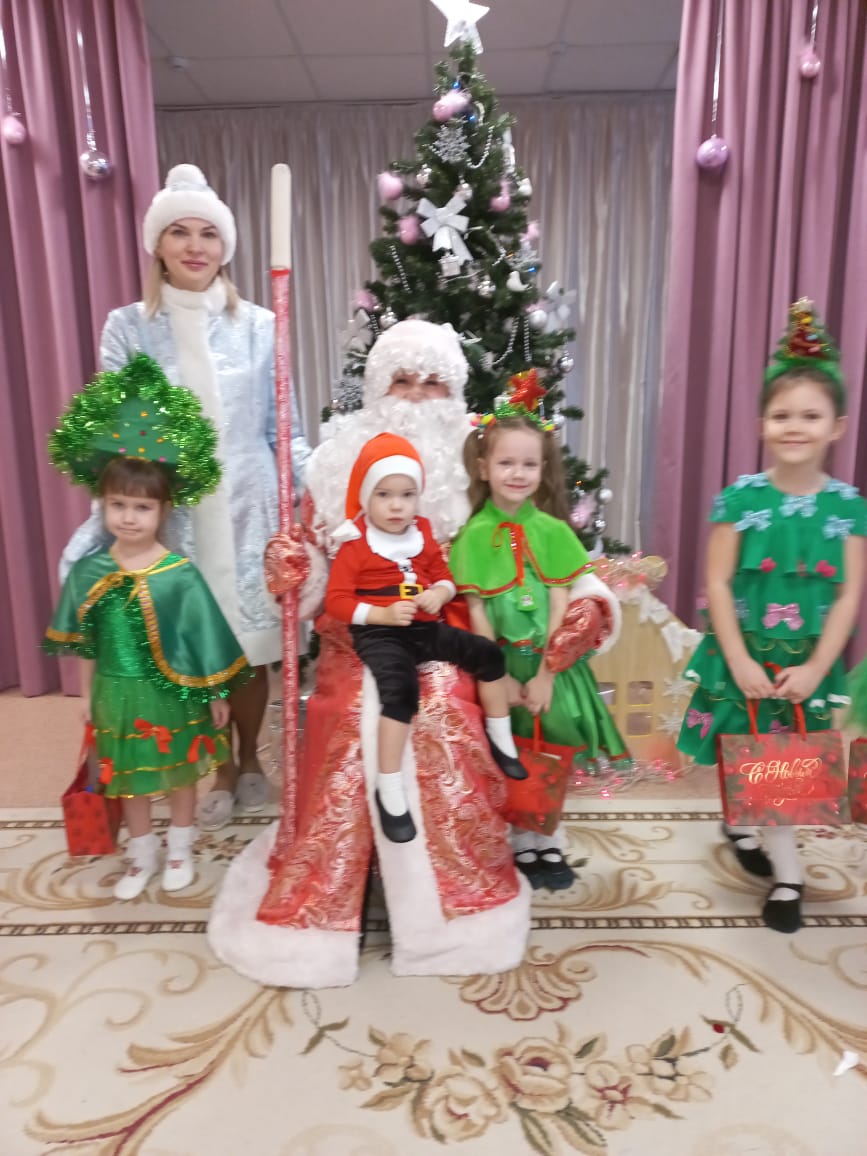 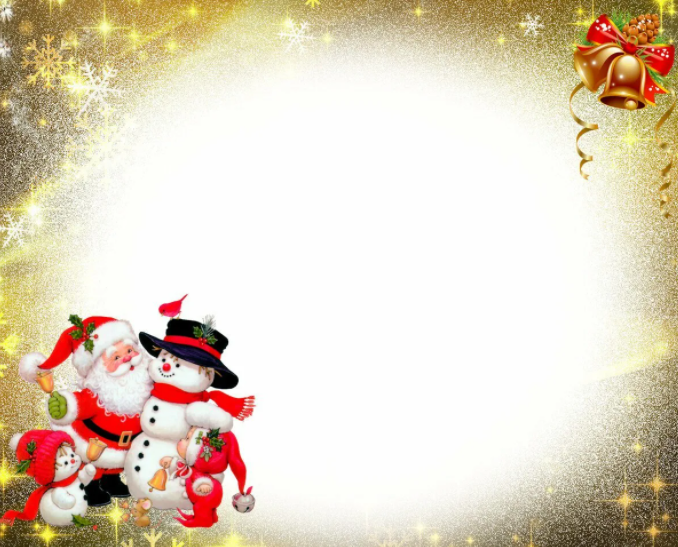 «Скоро, скоро Новый год!Он нам радость принесёт!»Дед Мороз придет к нам скоро,Дверь откроется – и вот он,Принесет с собою ворохПоздравлений с Новым годом,Теплых, ярких и душевныхПожеланий самых разных,Станет пусть для всех волшебнымЭтот праздник Новый год!